Государственное учреждение образование «Средняя школа №16 города Орши»
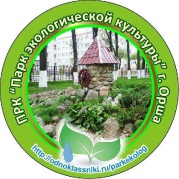 Практико-развивающий комплекс                                  «Парк экологической культуры»                                                         ГУО «Средняя школа № 16 города Орши» озеленение пришкольного участка: 
опыт и перспективы
10 лет проекту
Роткин Валерий Анатольевич                               учитель, педагог дополнительного образования, основной донор проекта
«Средняя школа №16  г. Орши»
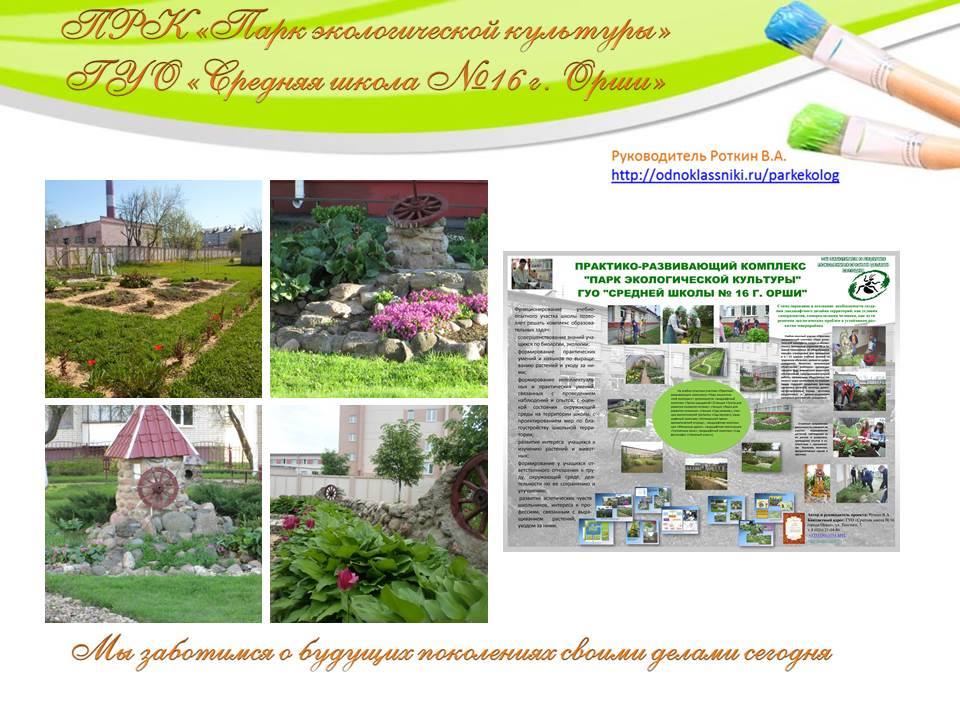 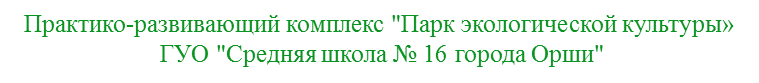 Основной целью школы как учреждения образования является создание оптимальных условий для гармоничного развития личности ребенка и подготовки его к полноценной взрослой жизни в изменяющемся мире, в котором может само- утверждаться тот, кто непрерывно совершенствует свои силы и способности.
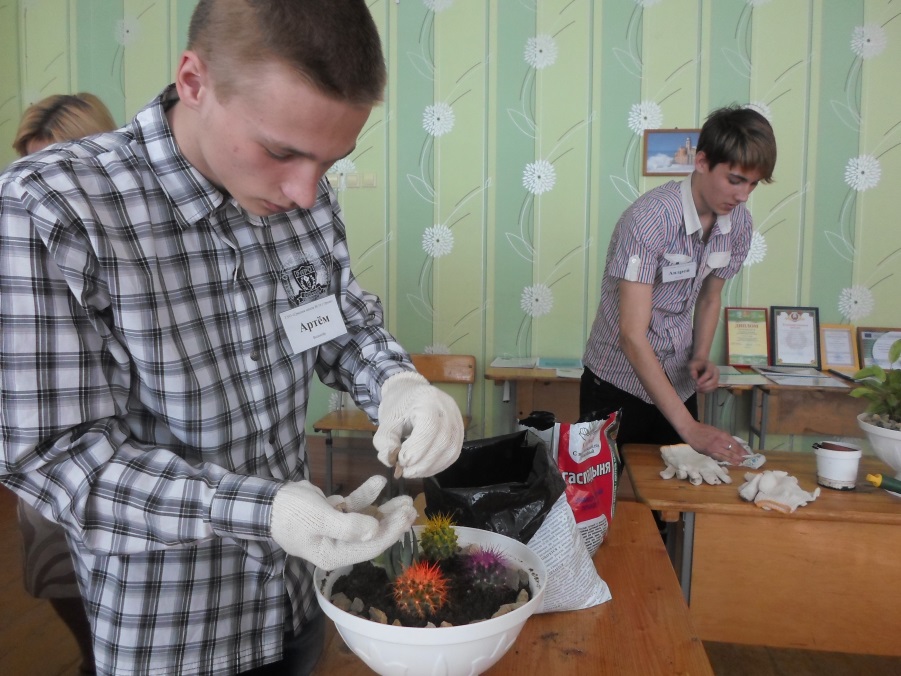 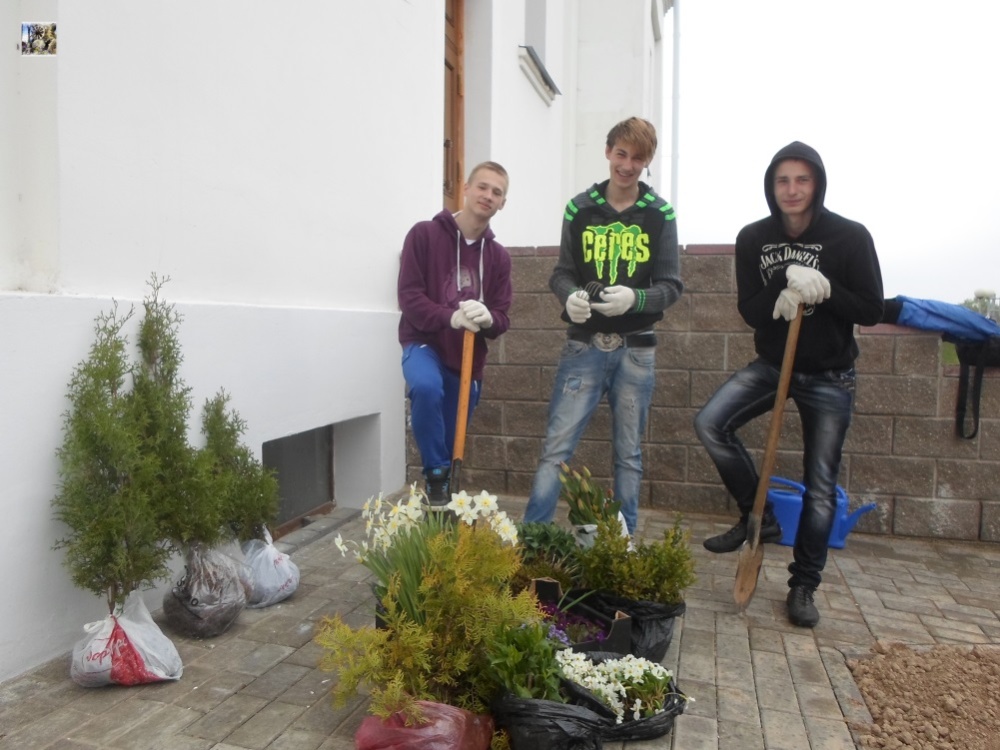 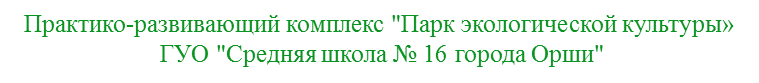 Человек способен делать то, что в корне его отличает от животных. Мы способны продуцировать идеи, разрабатывать планы и претворять их в жизнь, предугадывать наступление трудных ситуаций и заблаговременно к ним готовиться. Способность планировать, мыслить и изобретать - это исключительная способность человека.
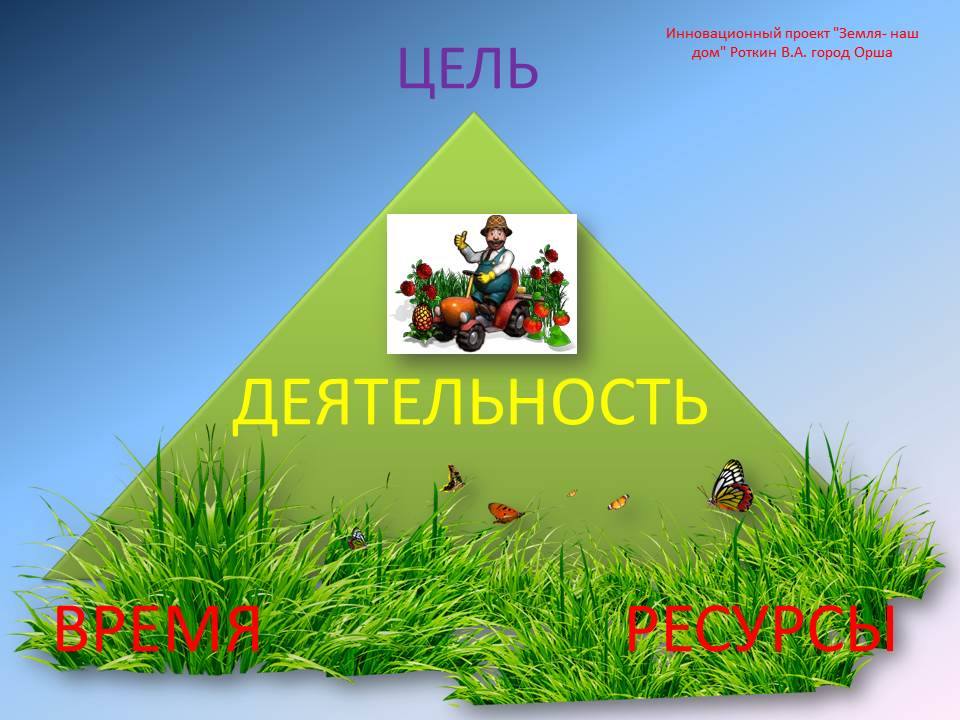 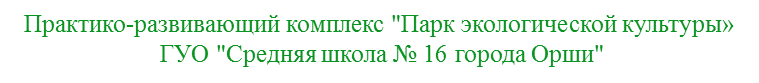 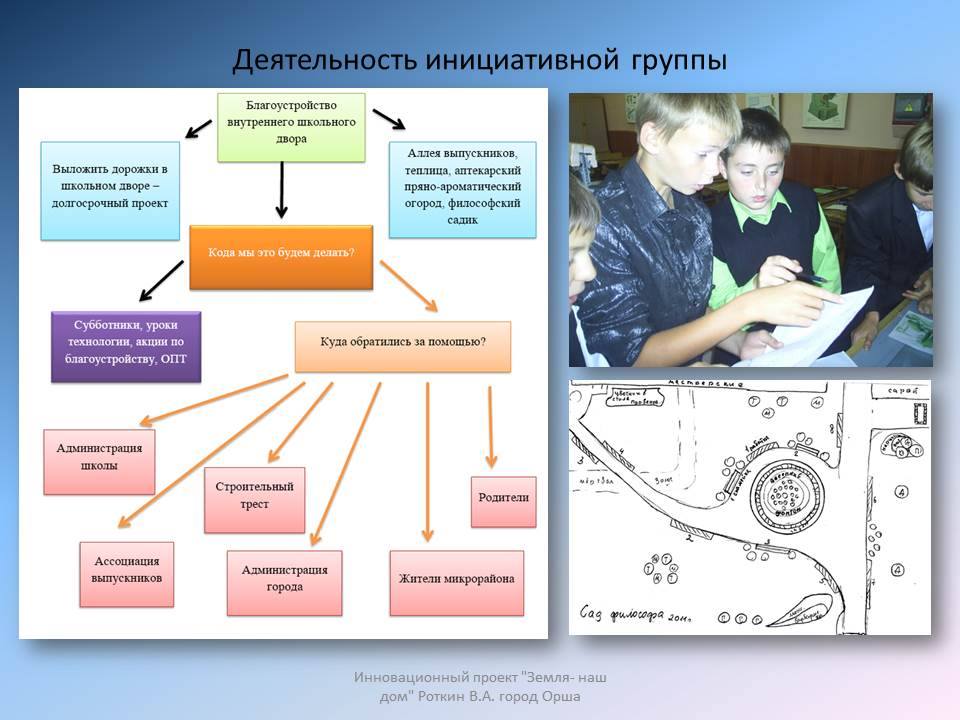 Ребята - самые мощные и неутомимые генераторы интересных и перспективных идей. А взрослые – первые помощники в претворении этих идей в жизнь.
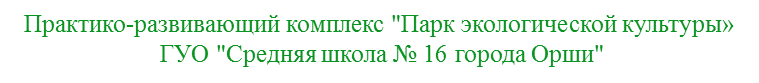 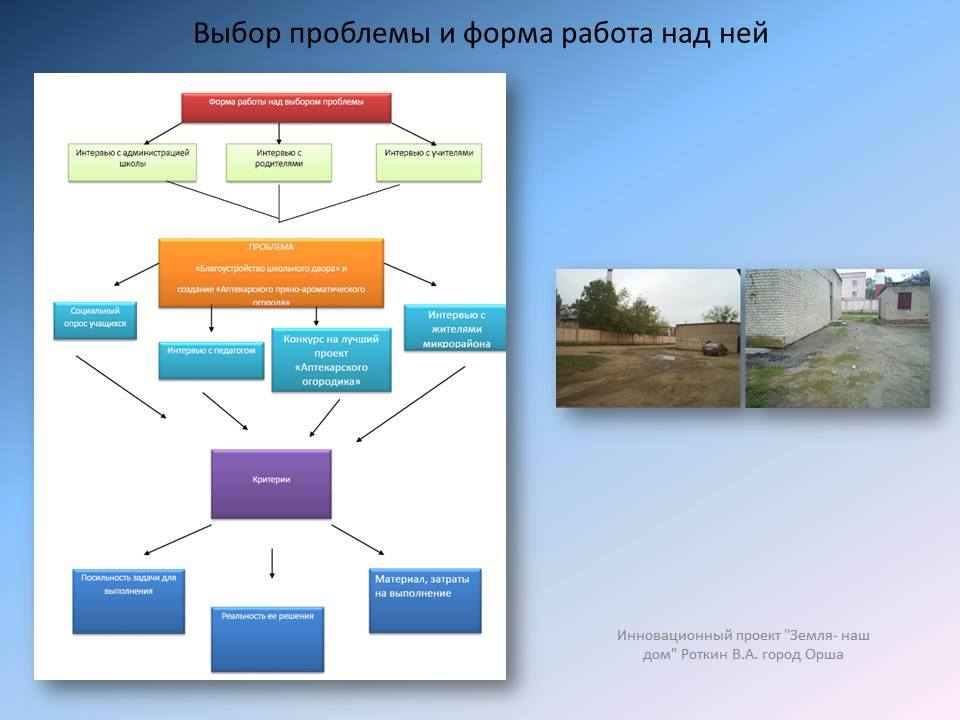 Нами был разработан и внедрен комплексный план по развитию школьной территории как  Практико-развивающего комплекса «Парк экологической культуры».
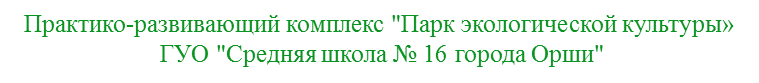 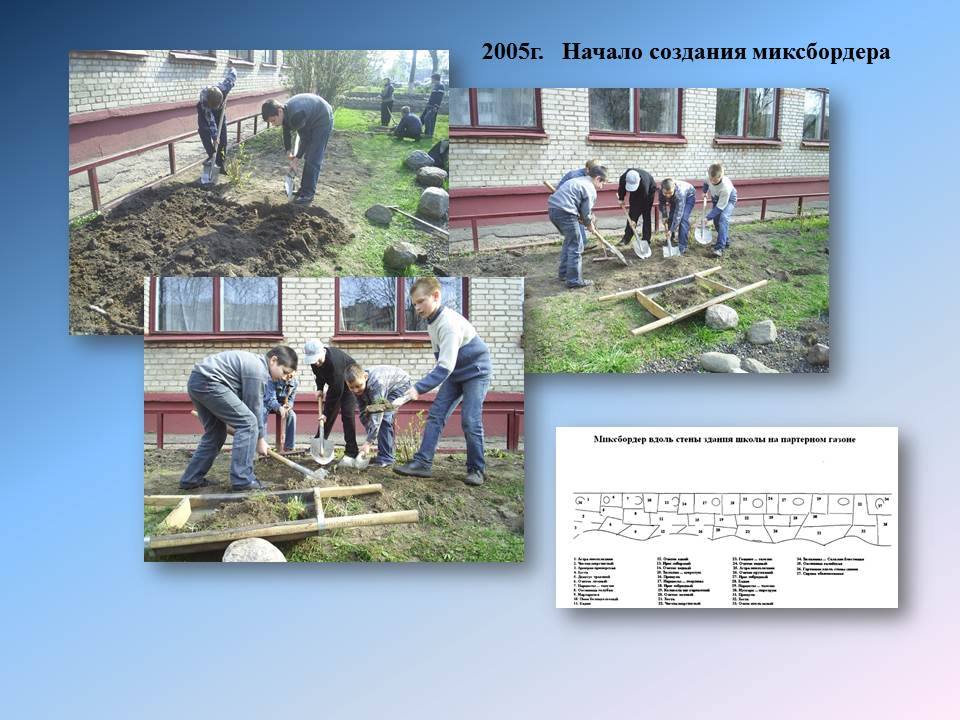 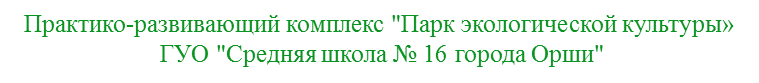 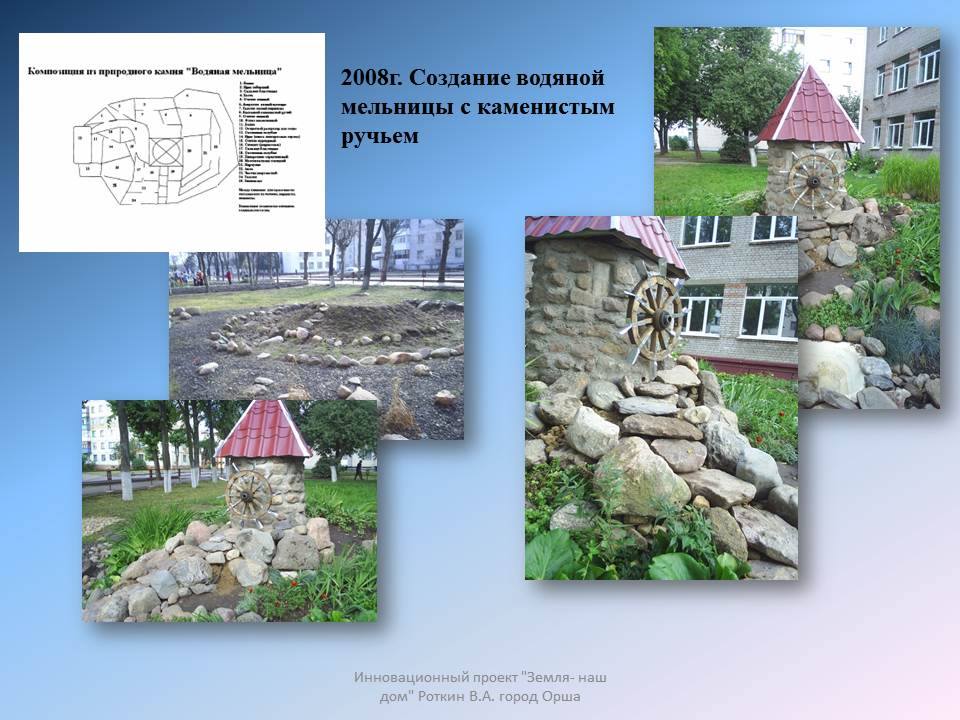 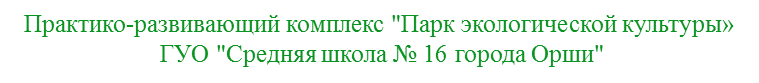 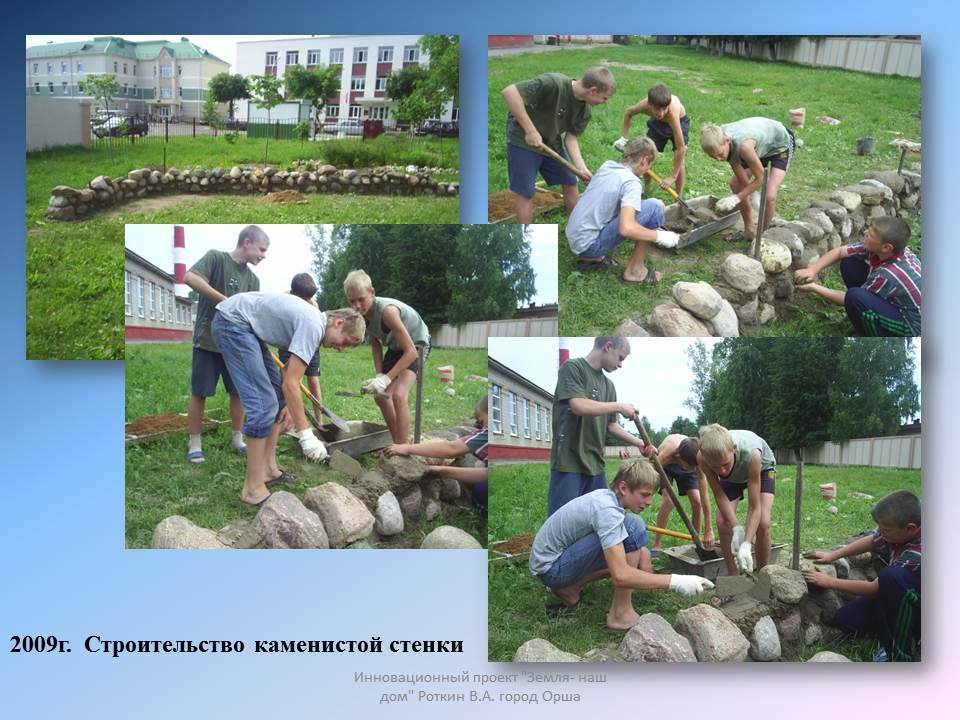 Если в 14-15 лет человек стал ощущать потребность в творческом труде, то он определяется как личность – в нем пробуждается устойчивый интерес к развивающей деятельности.
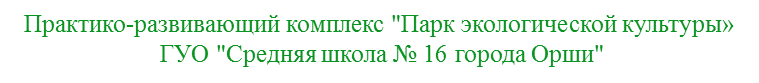 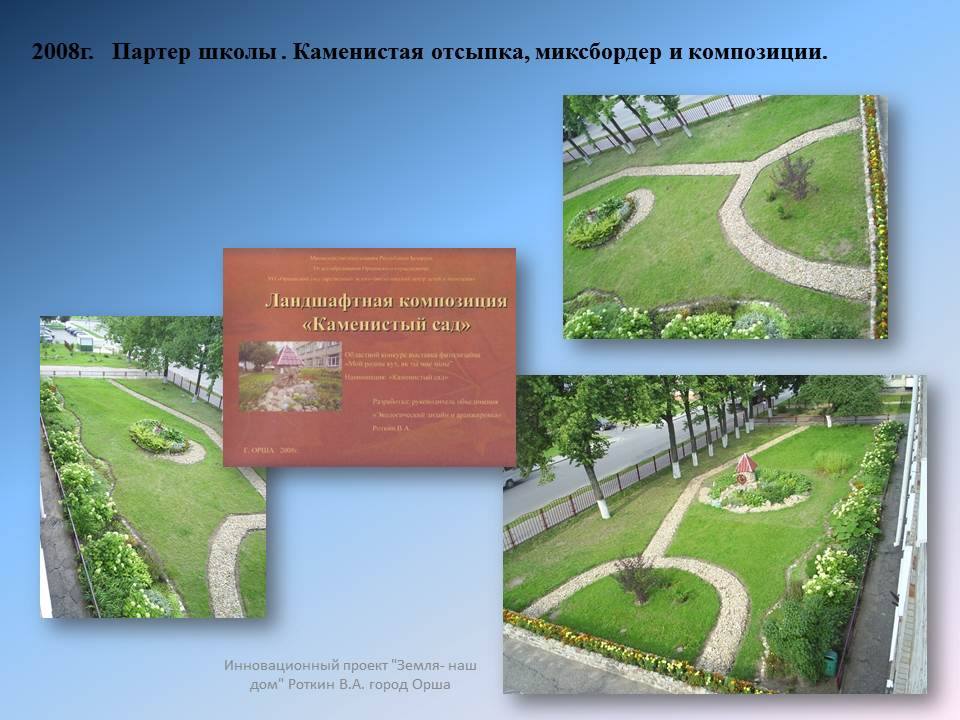 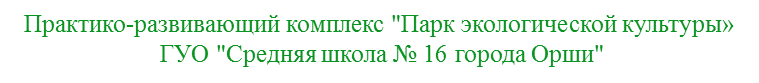 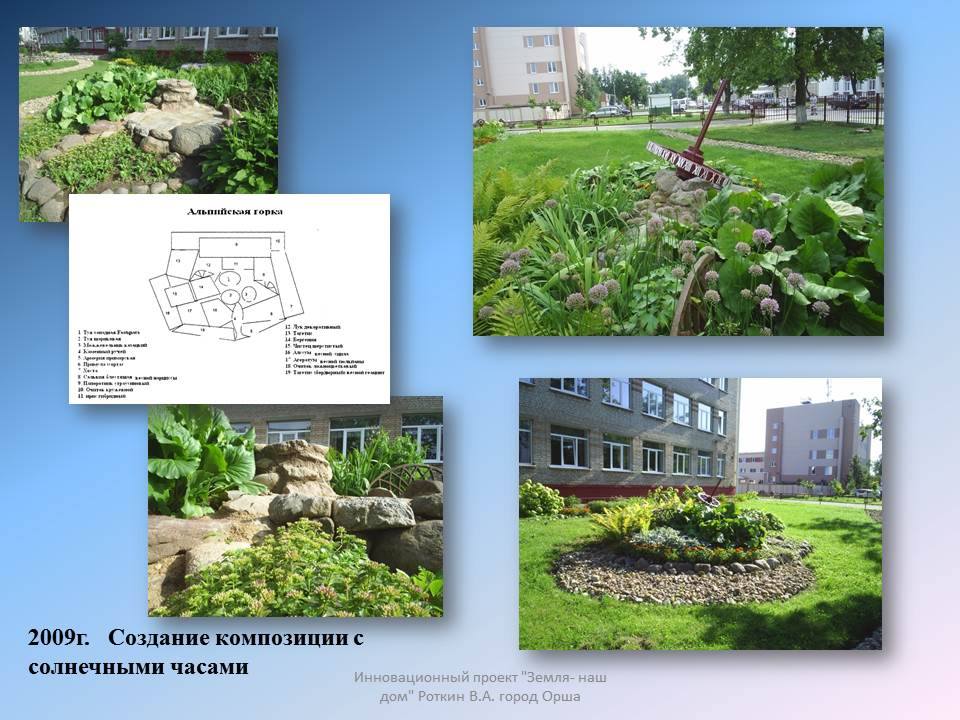 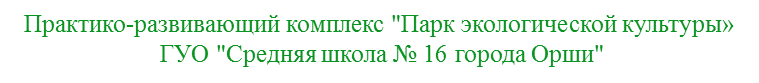 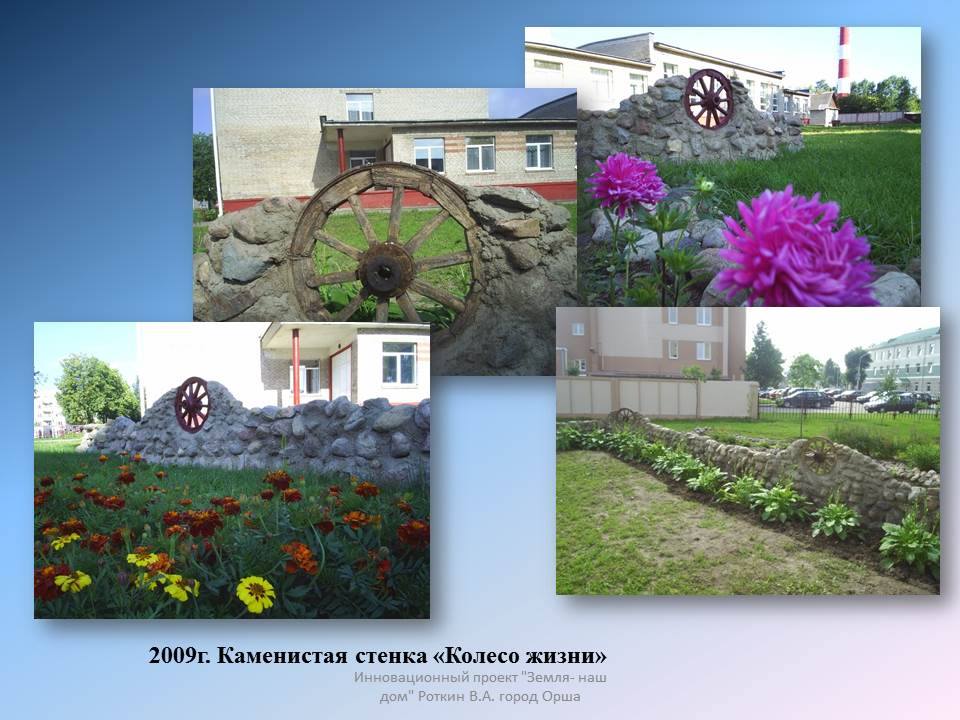 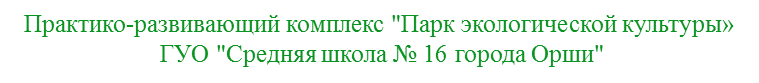 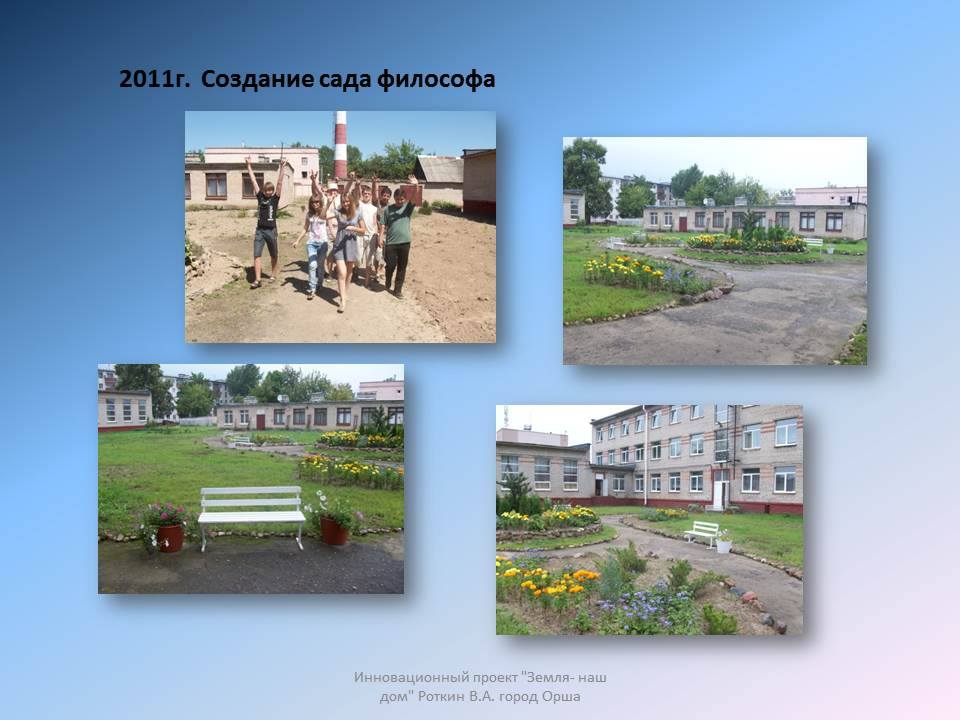 Работа на пришкольном участке  с 2005 года и до настоящего времени требует от нас системного, планомерного труда.
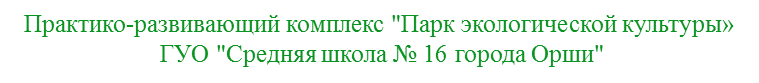 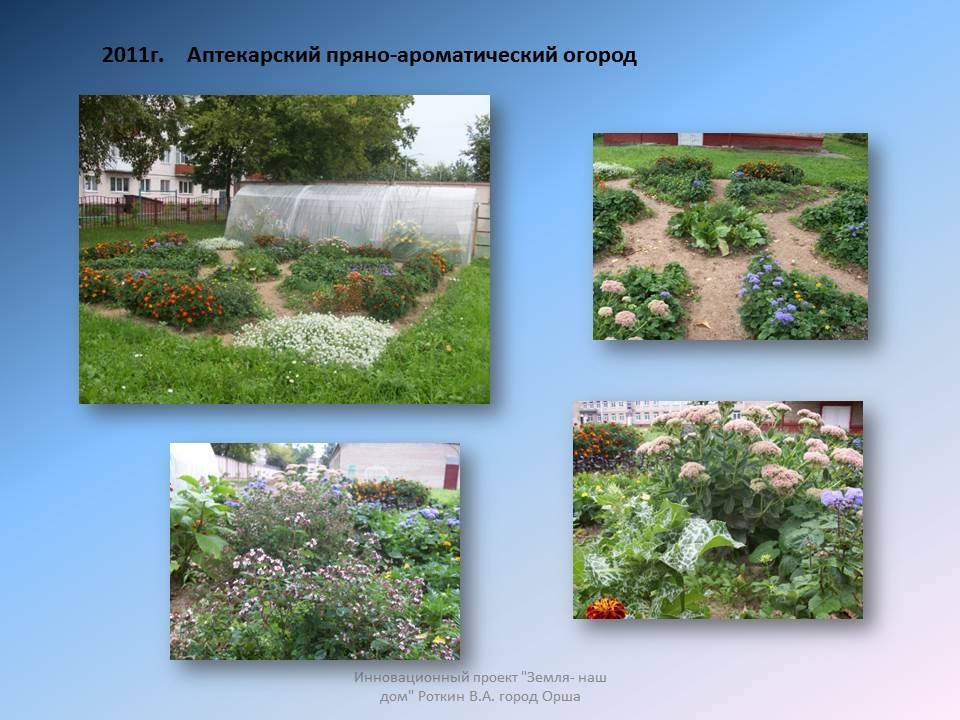 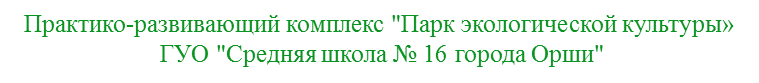 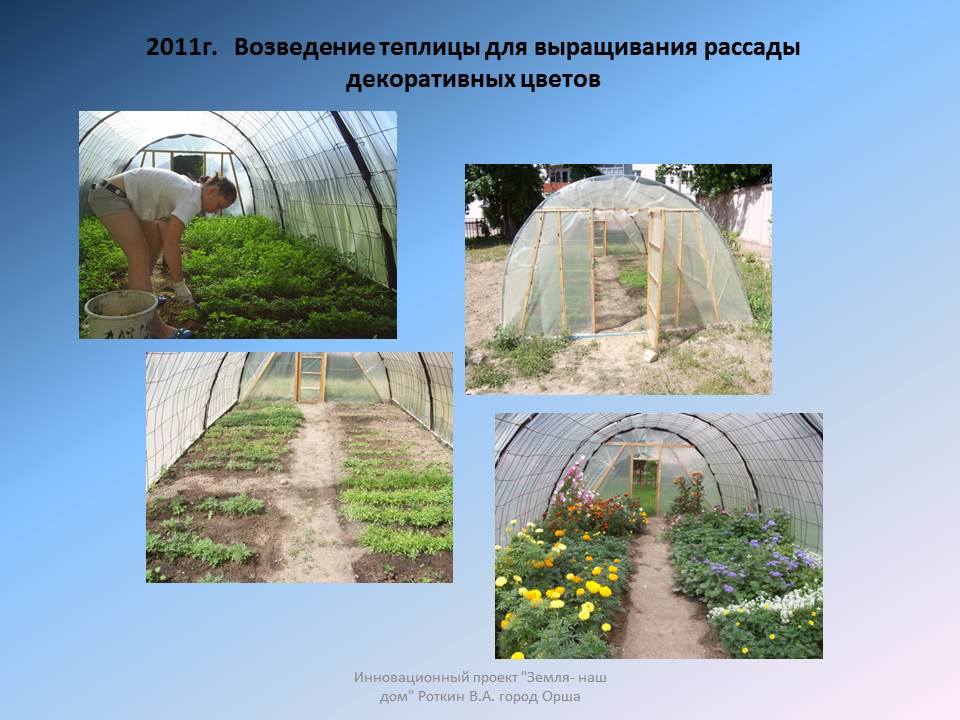 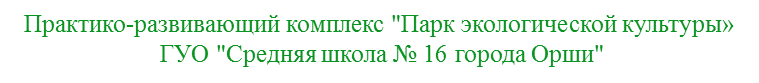 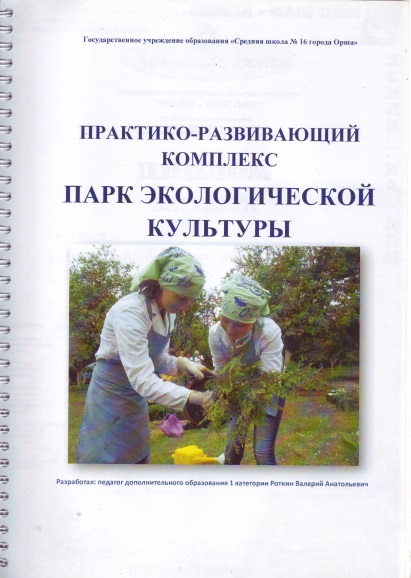 Разработан и описан экскурсионный маршрут по                   ПРК «Парк экологической культуры» с уличными разъяснительными схемами,  рассчитанный на три возрастные группы .
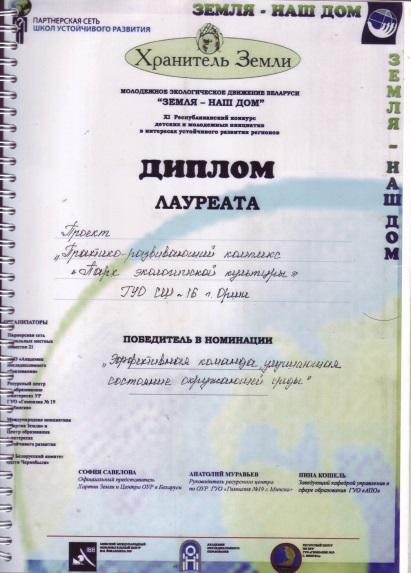 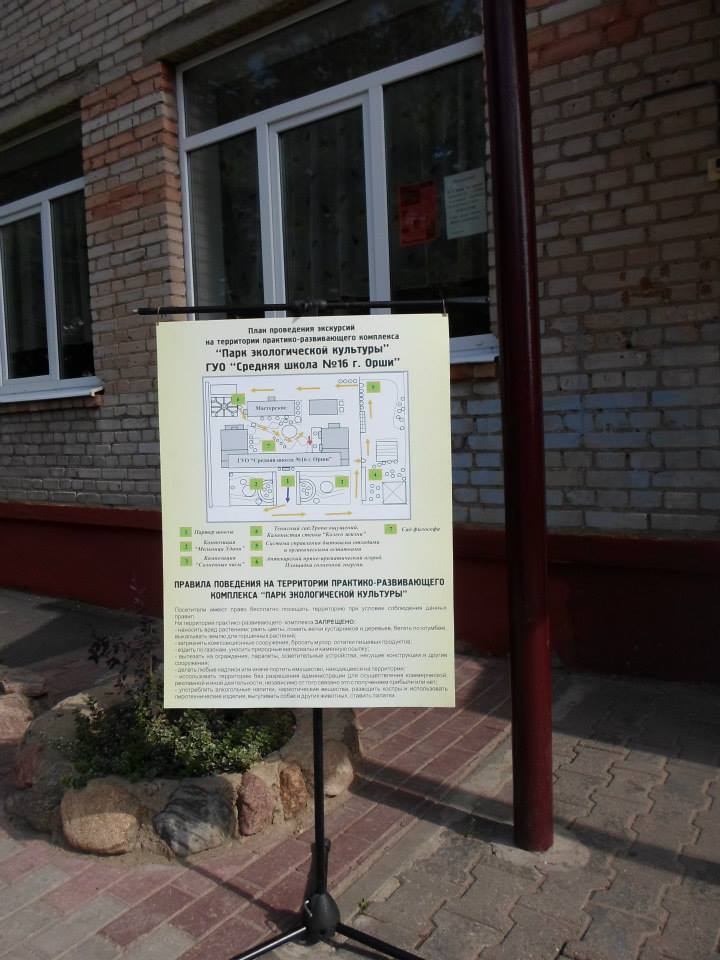 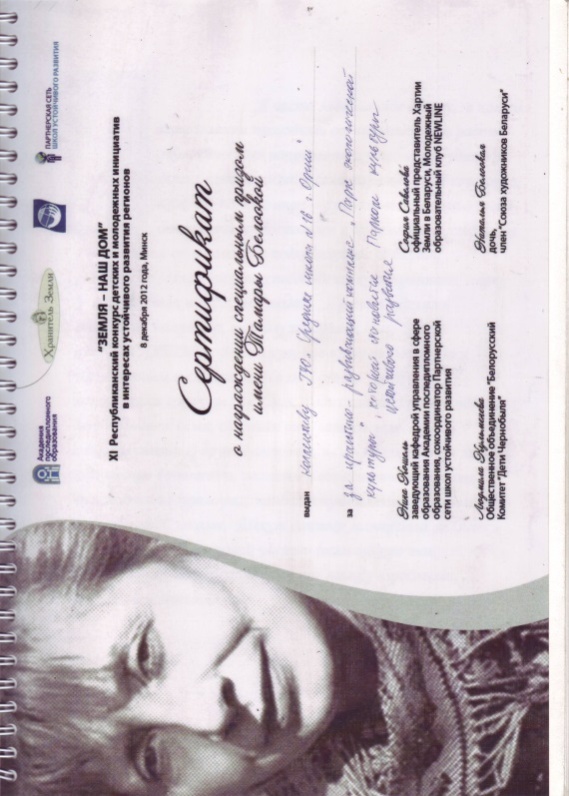 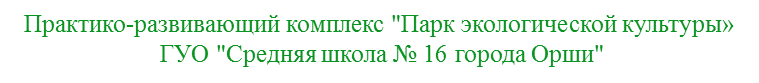 Это очень важно, чтобы не отбить у детей желание творчески работать. Замечено, что чем больше мы поощряем выдумку и активность ребят, тем охотнее они участвуют в осуществлении задуманных планов. Наша деятельность теперь уже распространяется не только на школьном участке, но мы выходим с озеленением и на другие социальные объекты города.
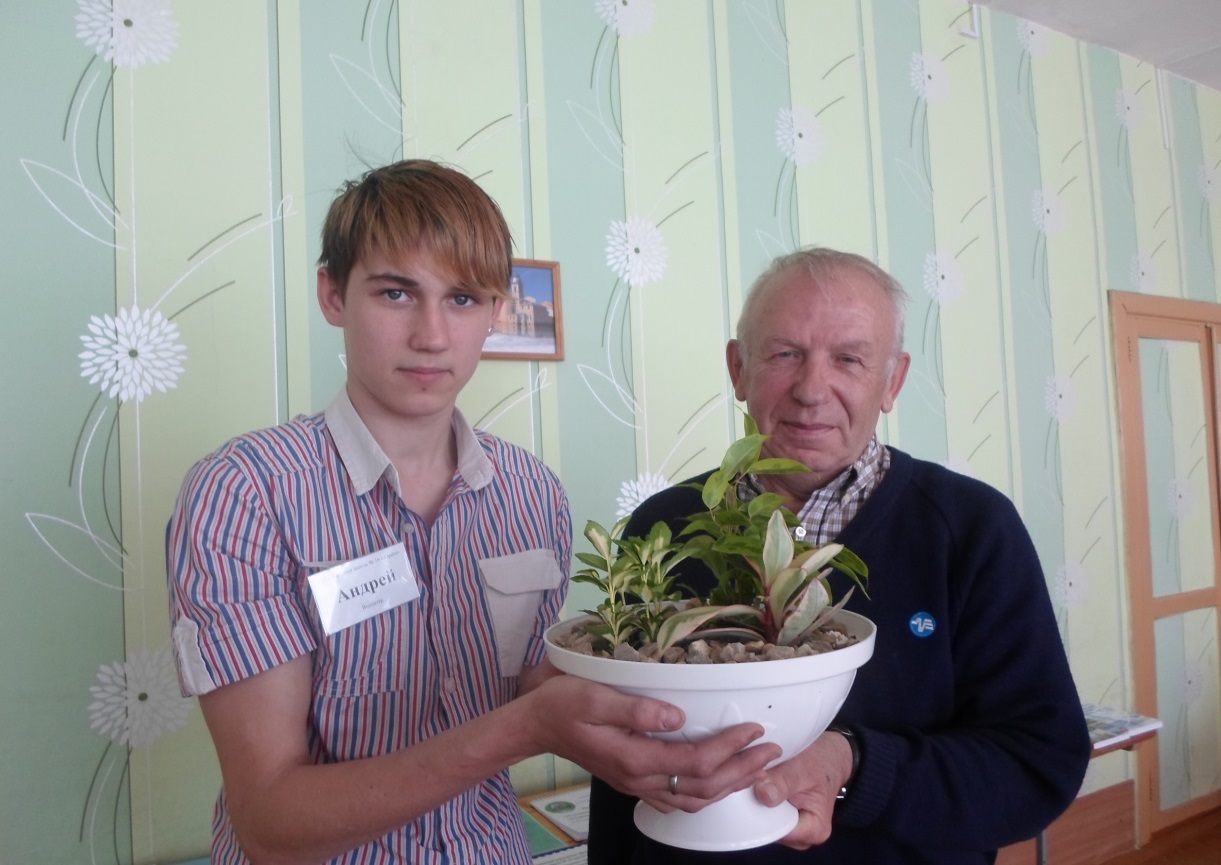 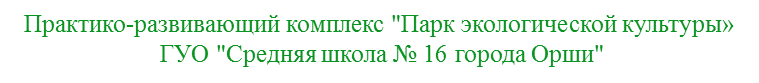 28 апреля 2014 года. Продолжаем озеленение территории храма Рождества Пресвятой Богородицы силами волонтеров нашей школы.
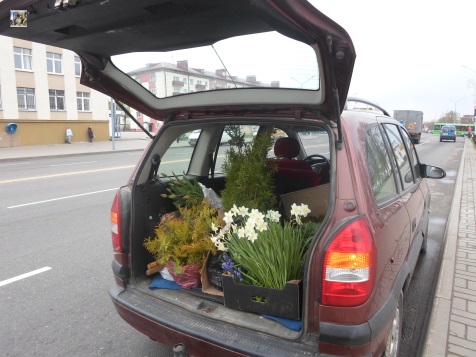 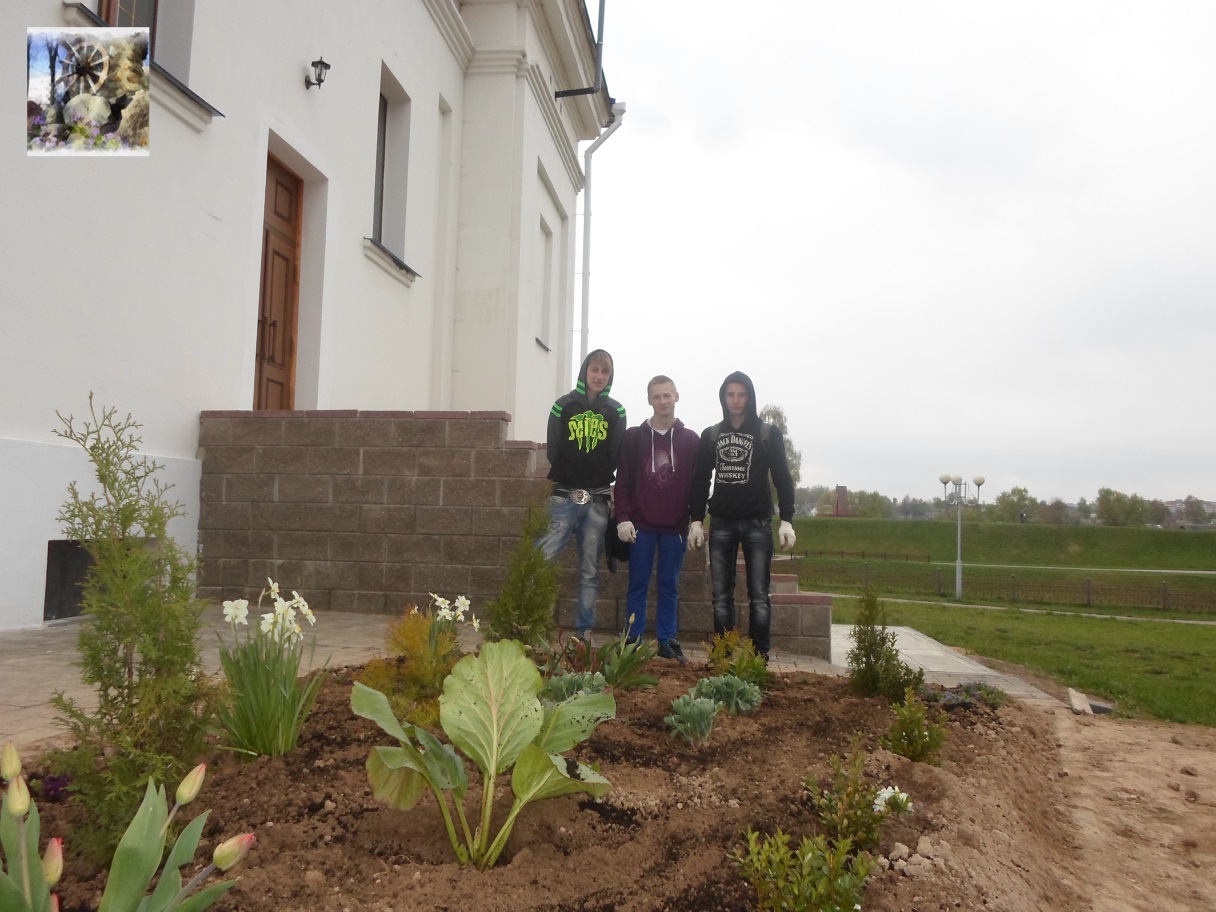 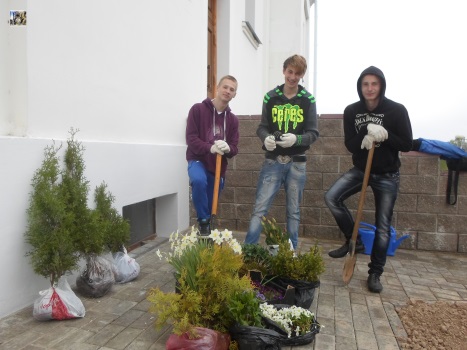 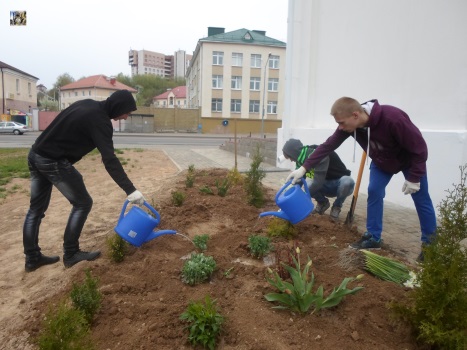 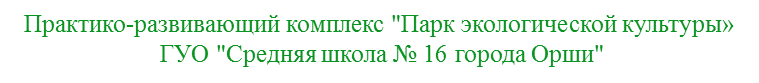 5-ая Международная научно-практическая конференция "Педагогическое взаимодействие в системе отдыха и оздоровления детей и молодежи: роль и место воспитательно-оздоровительных учреждений образования в обеспечении преемственности и непрерывности воспитания»
НДЦ "Зубренок" 21-23 мая 2014 года
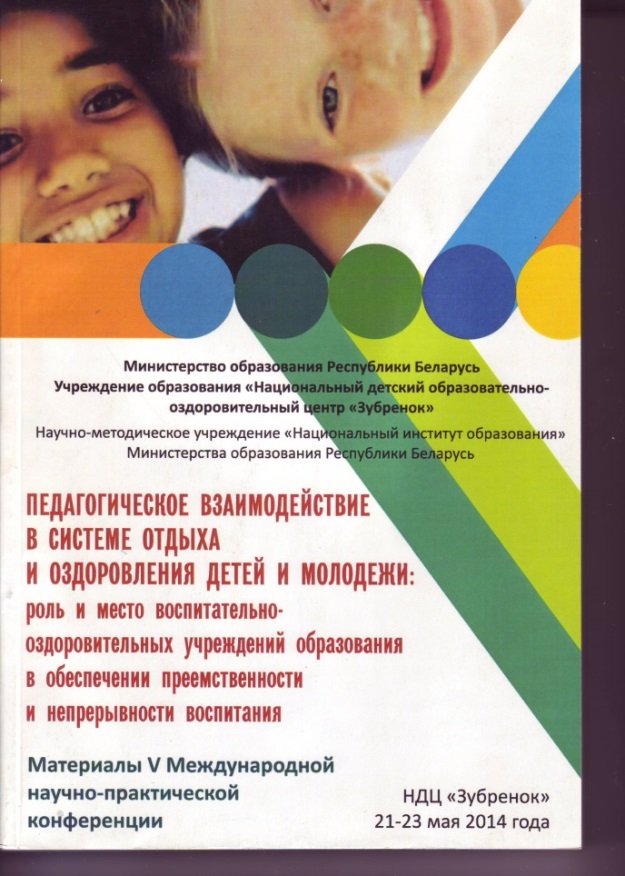 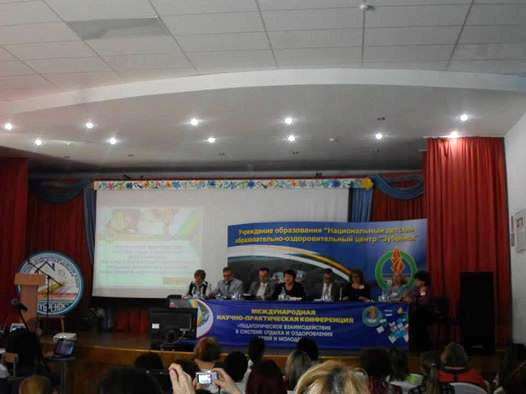 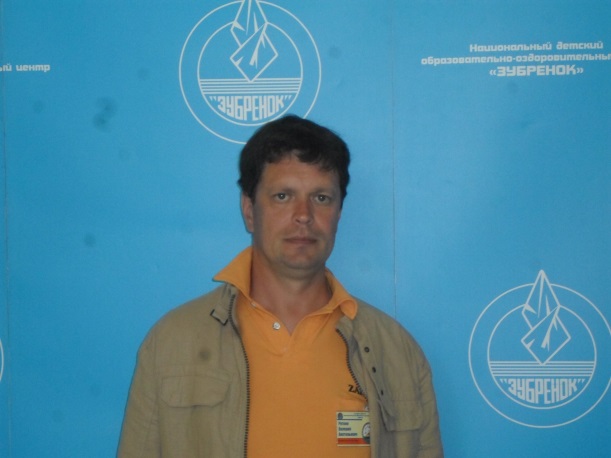 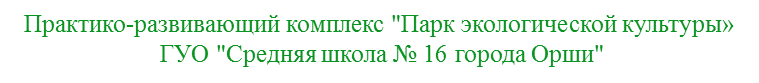 С 13 июля по 21 июля 2014г. волонтеры - активисты практико-развивающего комплекса "Парк экологической культуры" активно отдыхали в Национальном образовательно-оздоровительном детском центре "Зубренок"
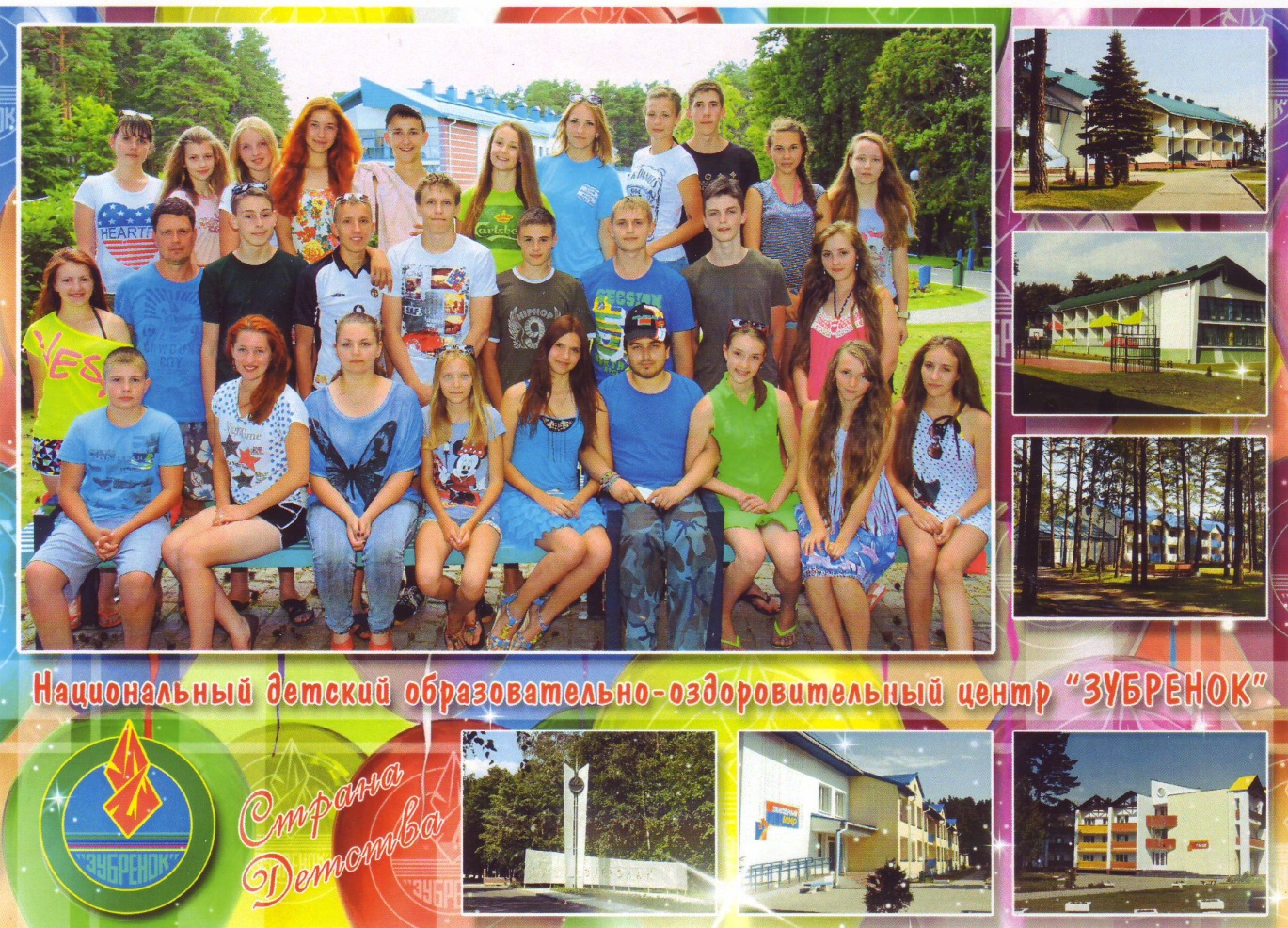 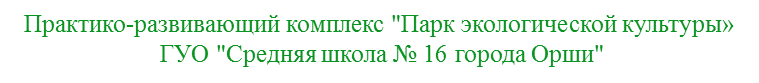 29 июня 2014 города прошла акция "Альпийская горка - городу".
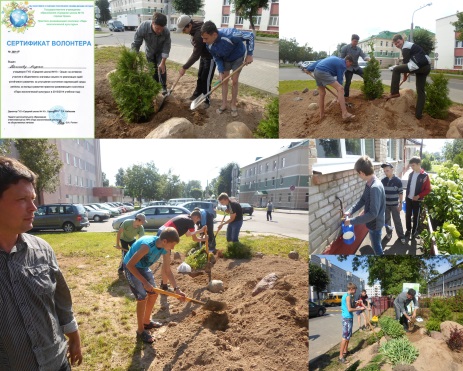 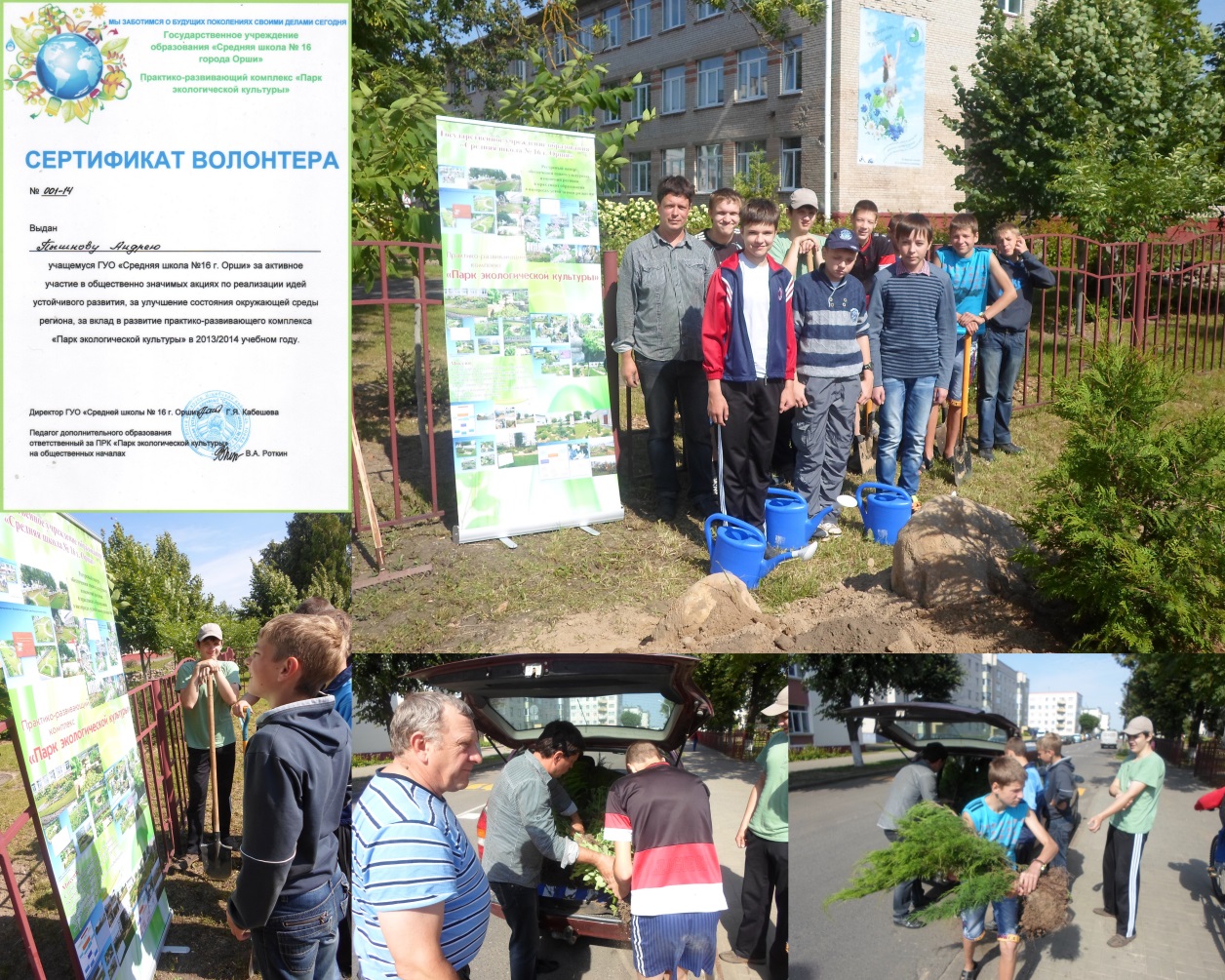 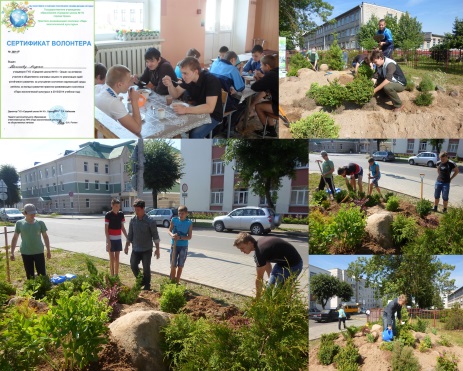 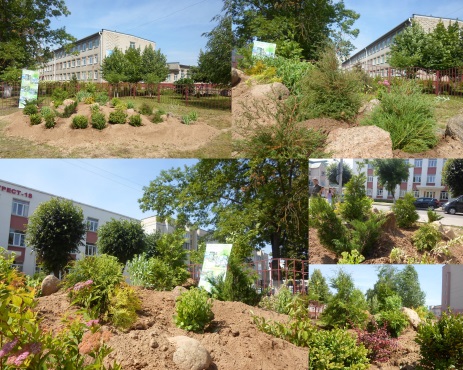 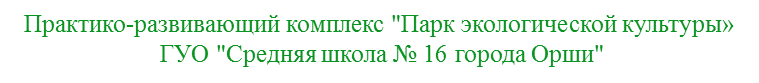 18 июля 2014г.
Закончили черенкование декоративных кустарников по своей собственной методике. Со временем посмотрим какой получим результат.
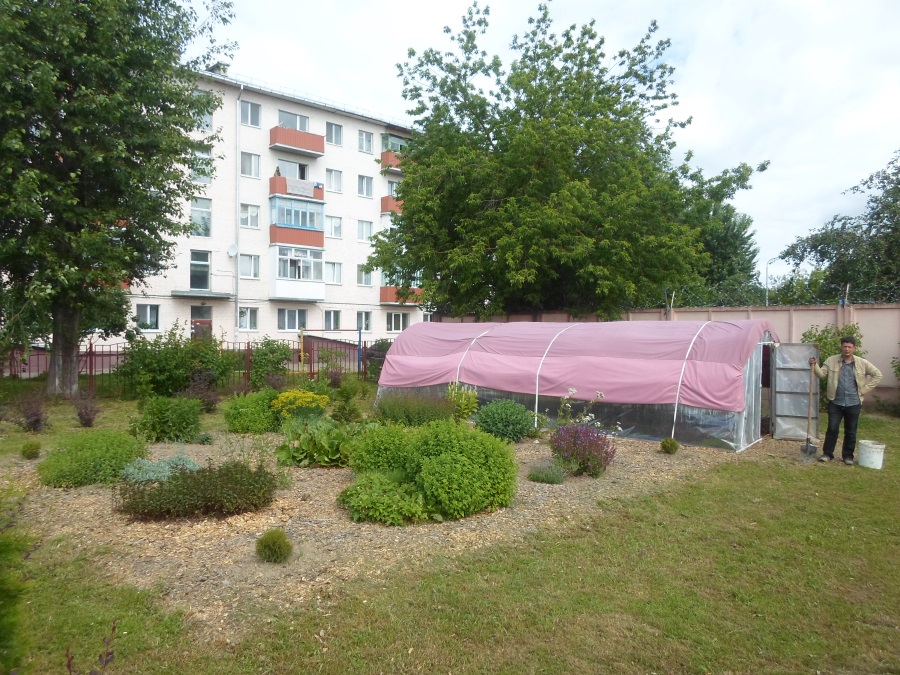 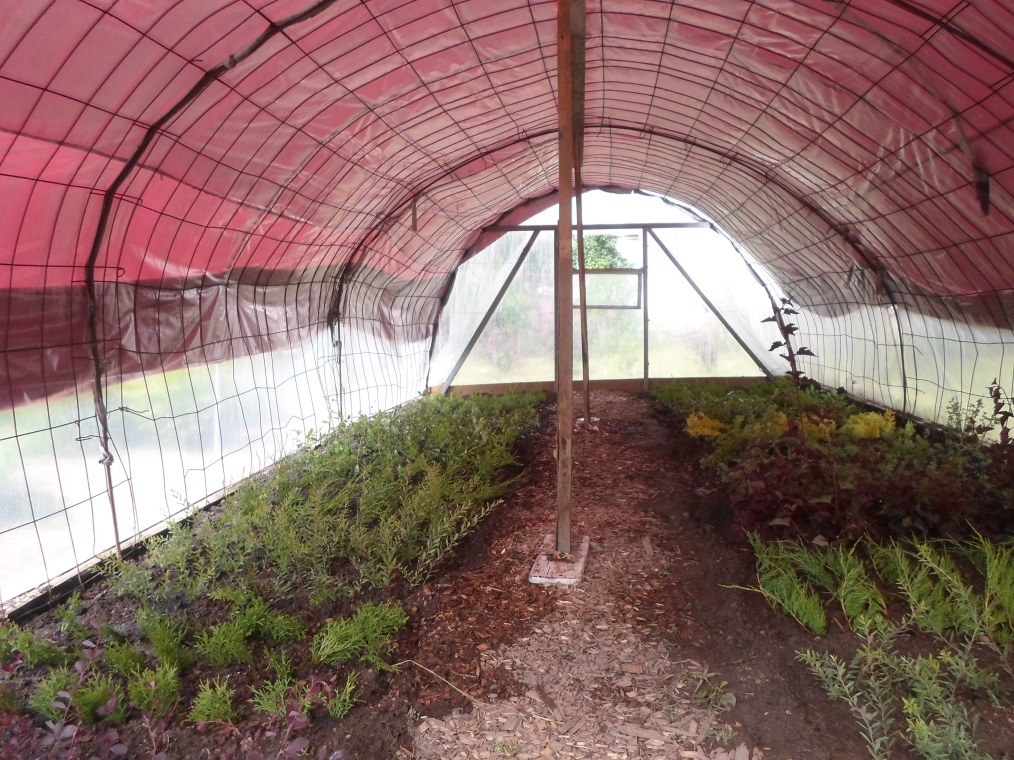 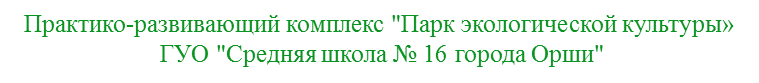 14 мая 2015 года. В питомнике ПРК "Парк экологической культуры" с черенков прошлого года выросла с хорошей корневой системой спирея японская. Выращенные своими руками кустарники мы высадили у игровой площадки. Всего 51 штука
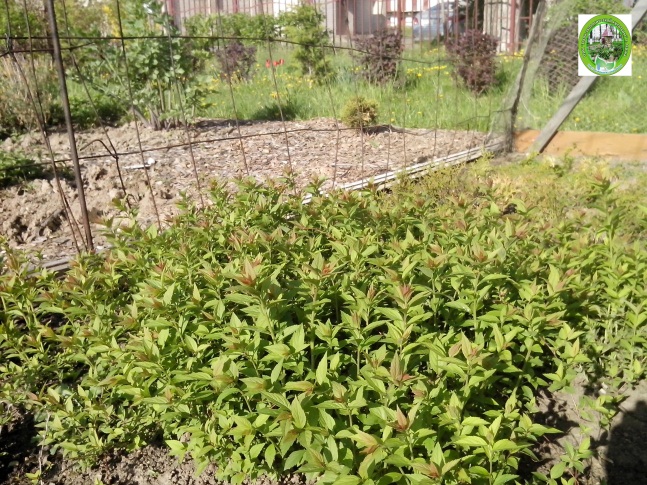 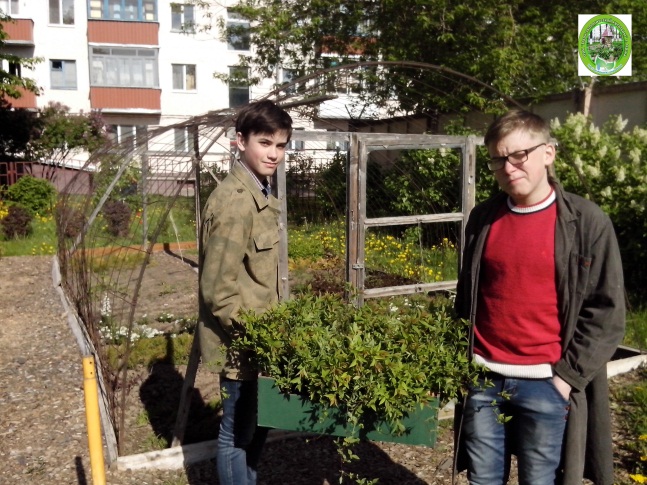 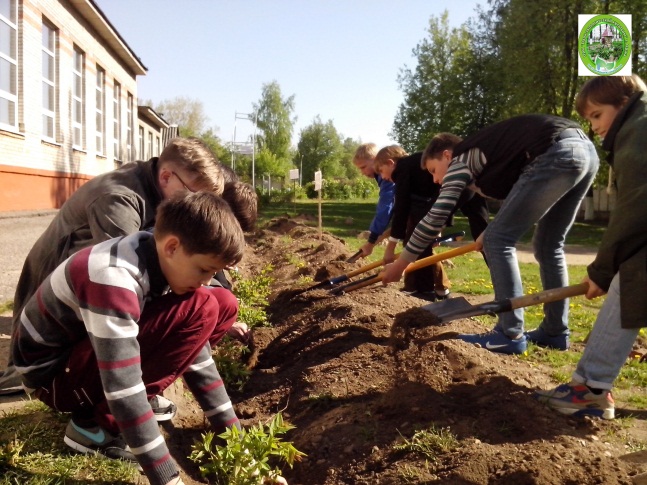 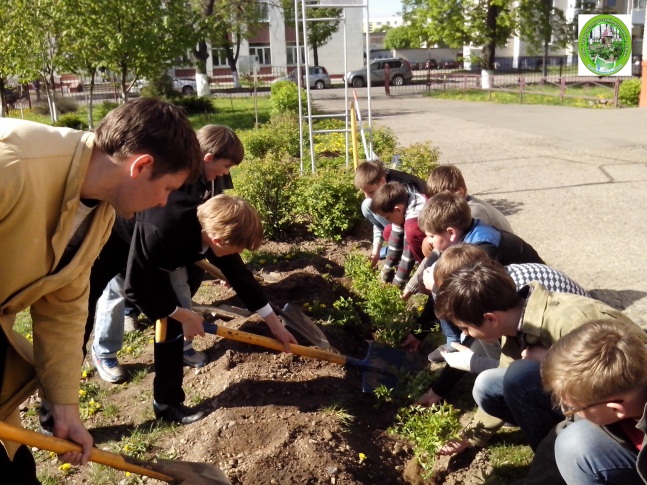 Практико-развивающий комплекс "Парк экологической культуры" ГУО "Средняя школа № 16 города Орши"
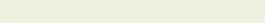 С 5 по 12  сентября 2014 года состоялись первые экскурсия по практико-развивающему комплексу "Парк экологической культуры" для детей начального звена школы
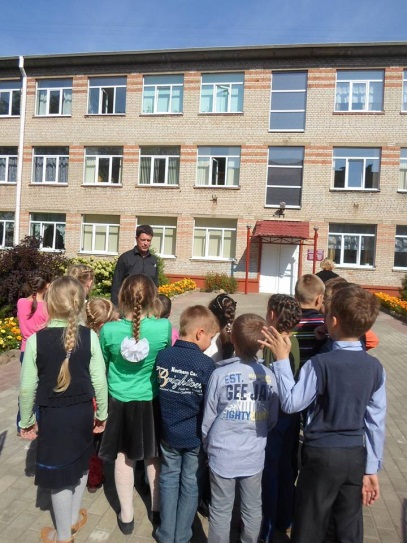 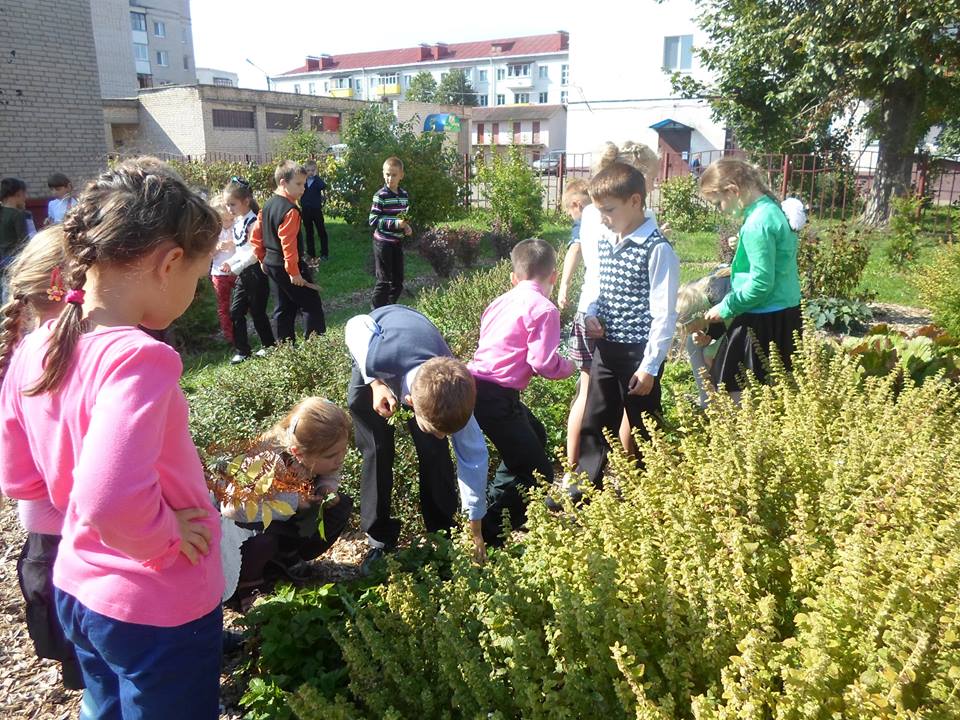 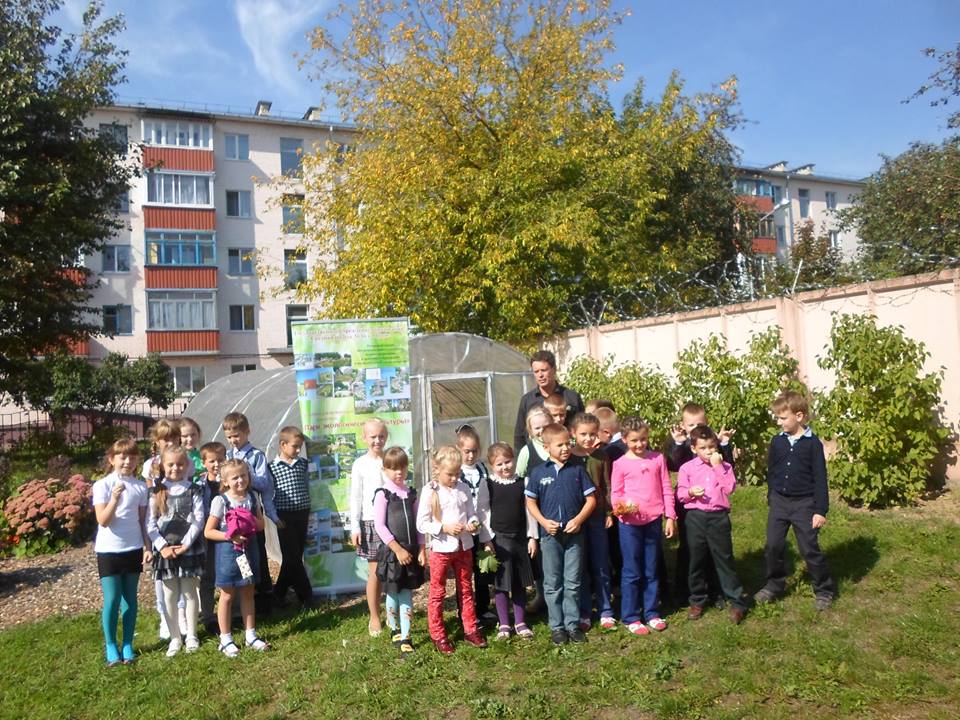 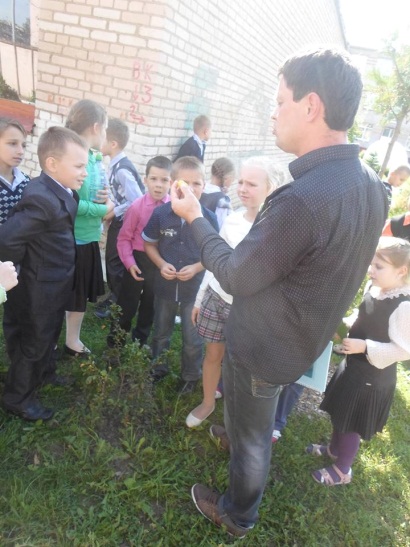 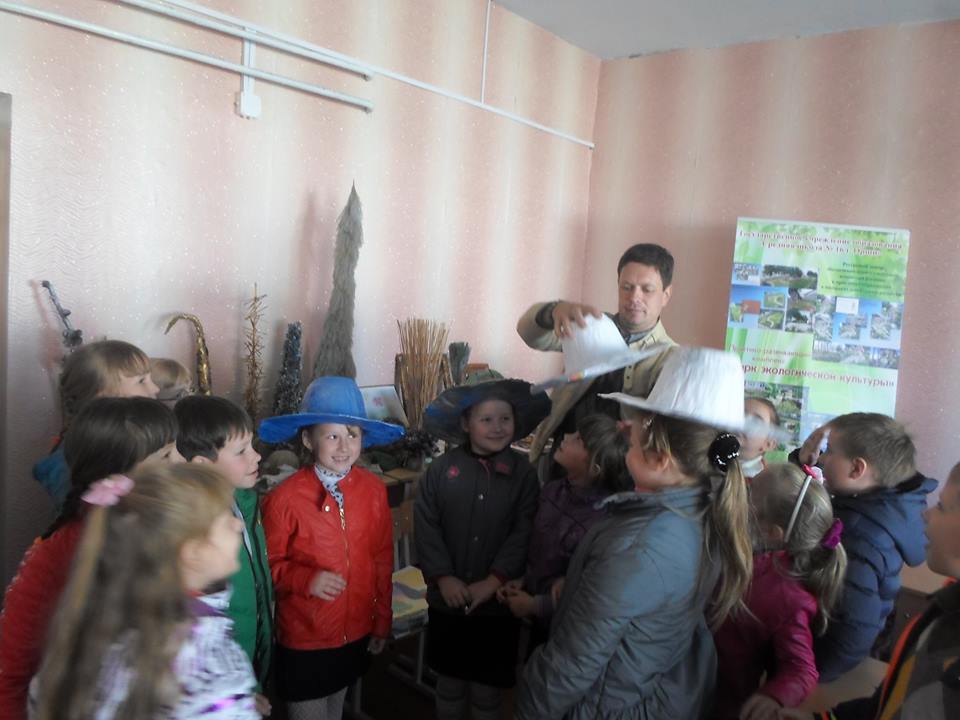 Практико-развивающий комплекс "Парк экологической культуры" ГУО "Средняя школа № 16 города Орши"
20 сентября 2014г
С группой активистов снимали ролик-экскурсию про практико-развивающий комплекс "Парк экологической культуры"
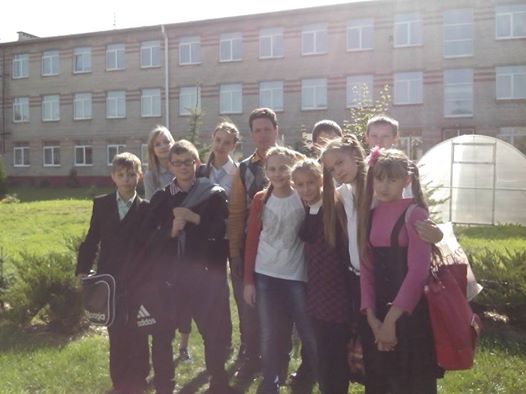 Областной конкурс «Моя малая родина» юных экскурсоводов городов районного подчинения. 2 место в региональном этапе
Практико-развивающий комплекс "Парк экологической культуры" ГУО "Средняя школа № 16 города Орши"
6 октября 2014г.
Последний урожай пряных трав с аптекарского огорода
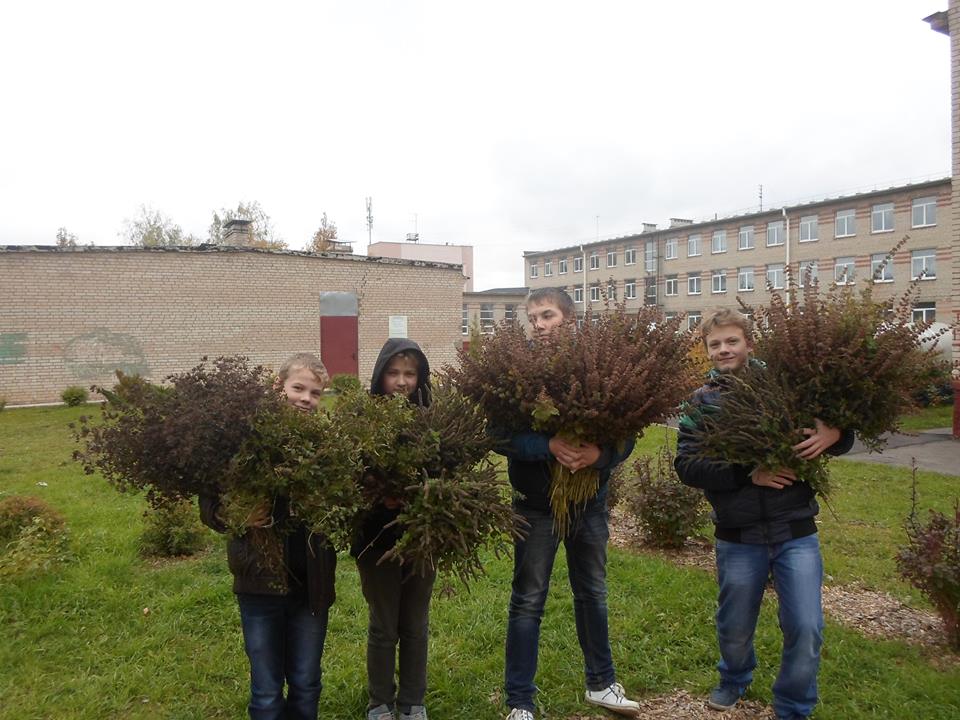 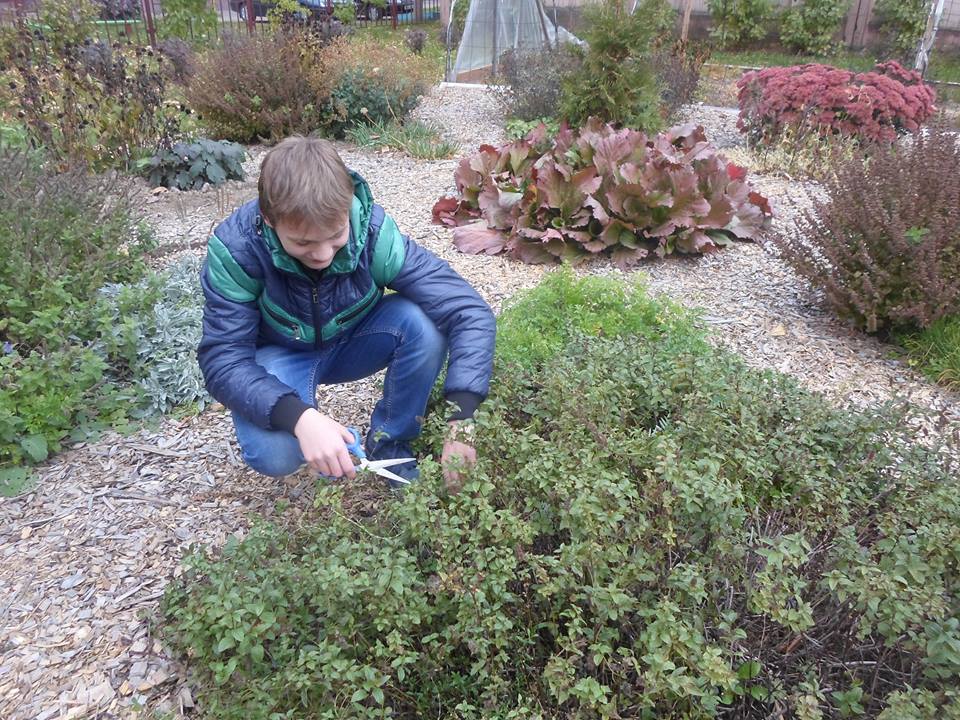 Практико-развивающий комплекс "Парк экологической культуры" ГУО "Средняя школа № 16 города Орши"
7 октября 2014г.
Досадили. Гималайский кедр, калина , лещина лесная
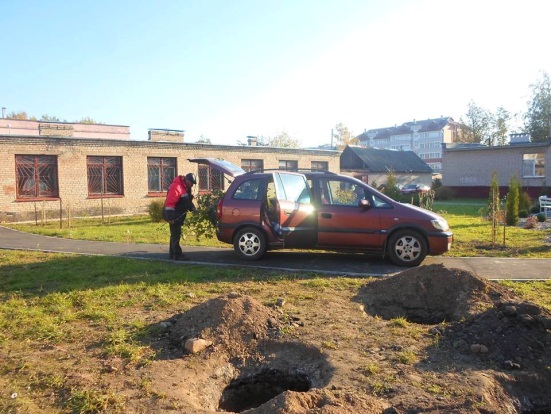 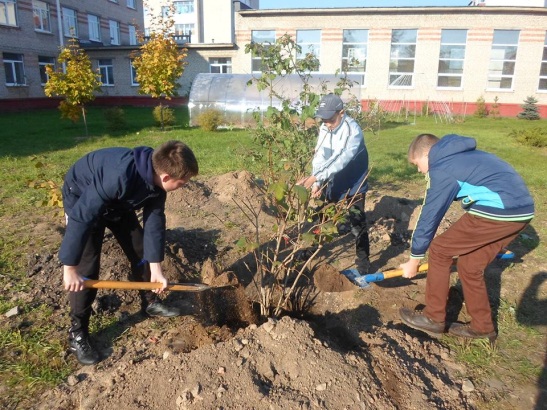 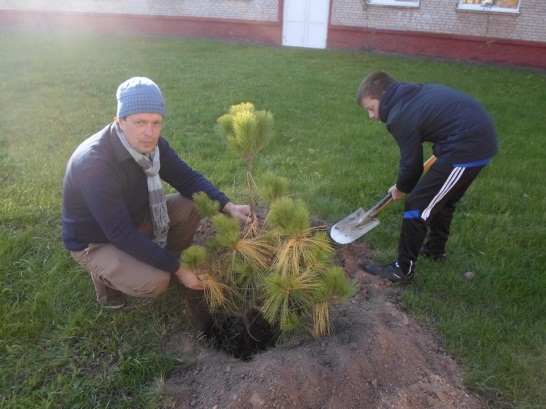 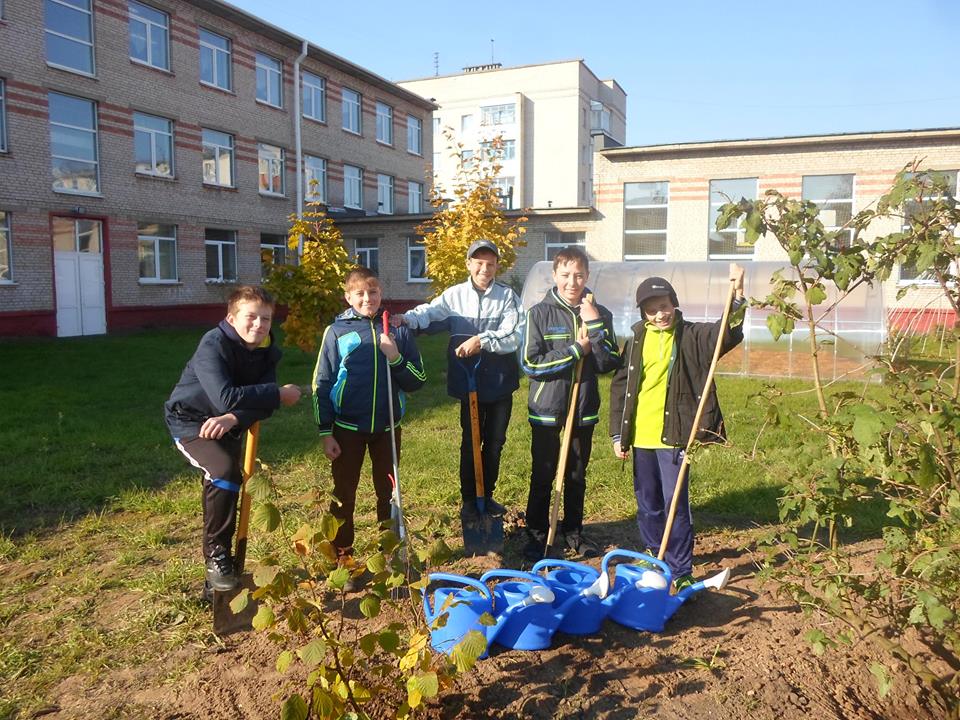 Практико-развивающий комплекс "Парк экологической культуры" ГУО "Средняя школа № 16 города Орши"
18 октября 2014г.
Вот и пятые классы нового поколения присоединяются к работе на ПРК "Парк экологической культуры"
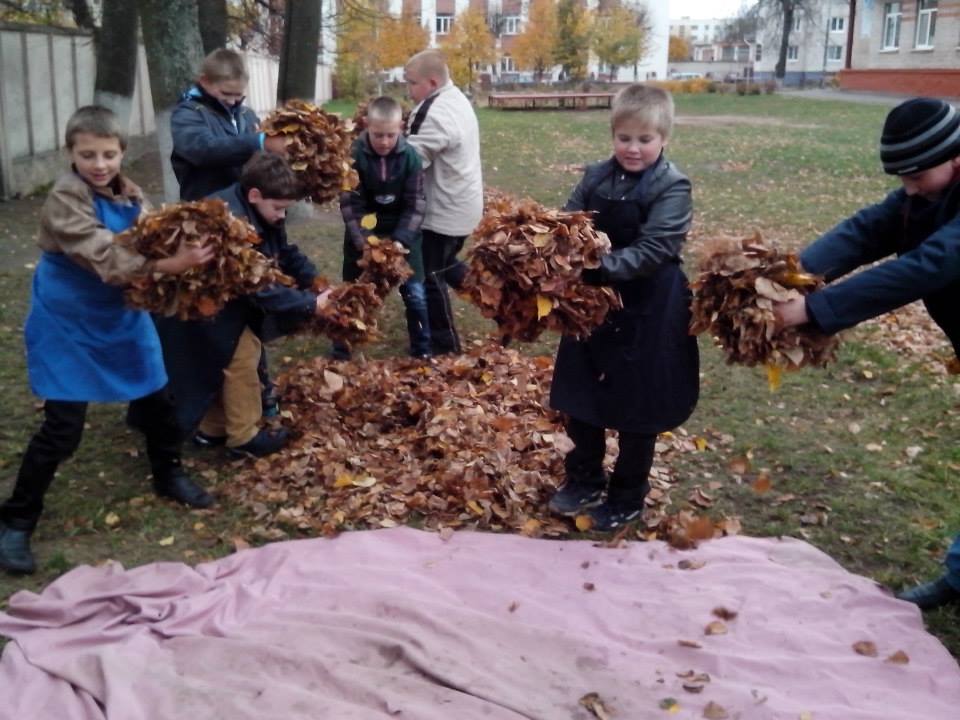 Практико-развивающий комплекс "Парк экологической культуры" ГУО "Средняя школа № 16 города Орши"
5 ноября 2014г.
С группой волонтеров организовали акцию "Листопад" на территории городского детского парка
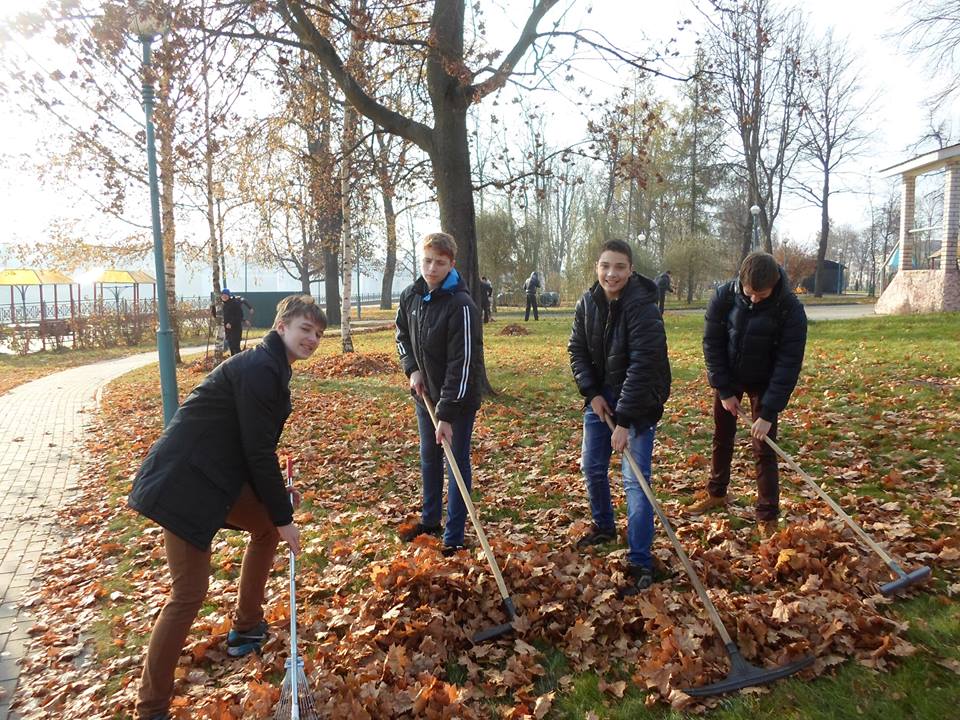 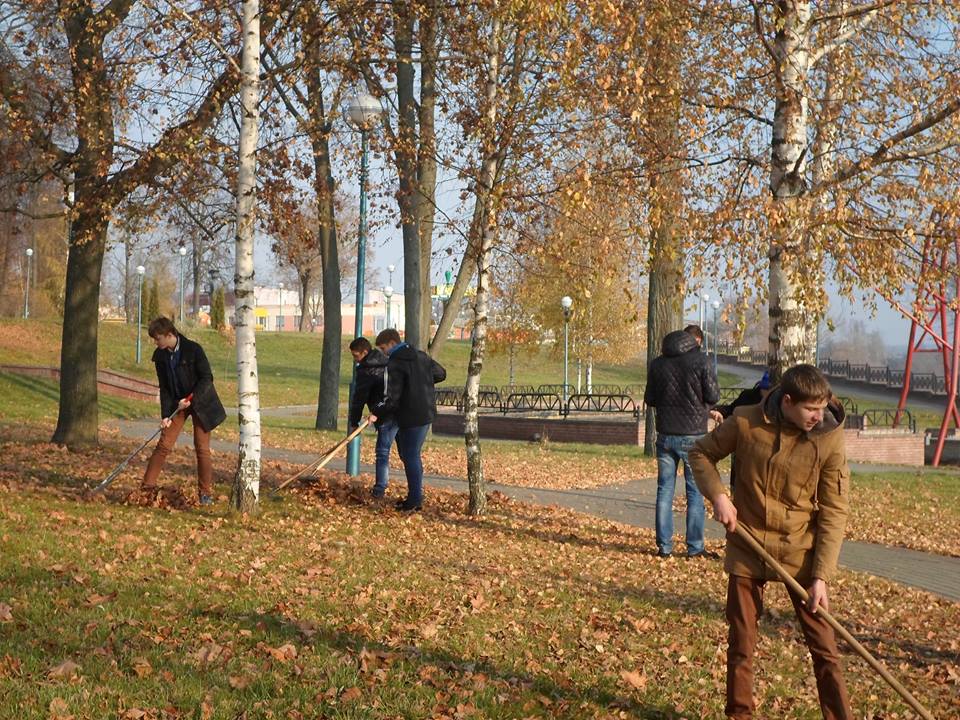 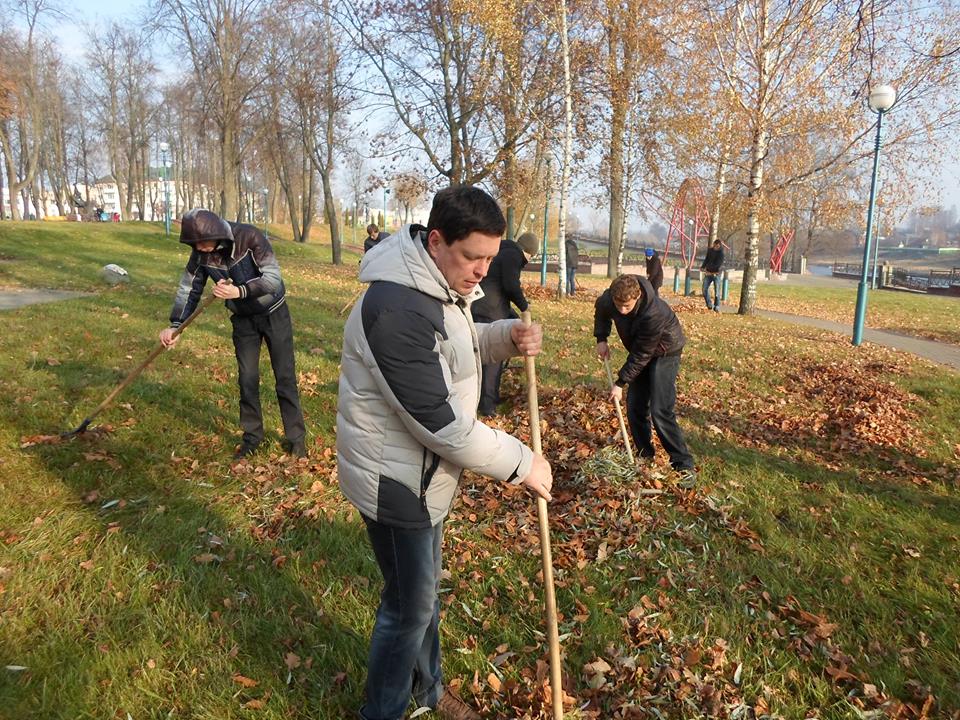 Практико-развивающий комплекс "Парк экологической культуры" ГУО "Средняя школа № 16 города Орши"
22 октября 2014г.
«Штурмовали" партер школы. Немного отстали от графика работы и пришлось нагонять. Погода командует.
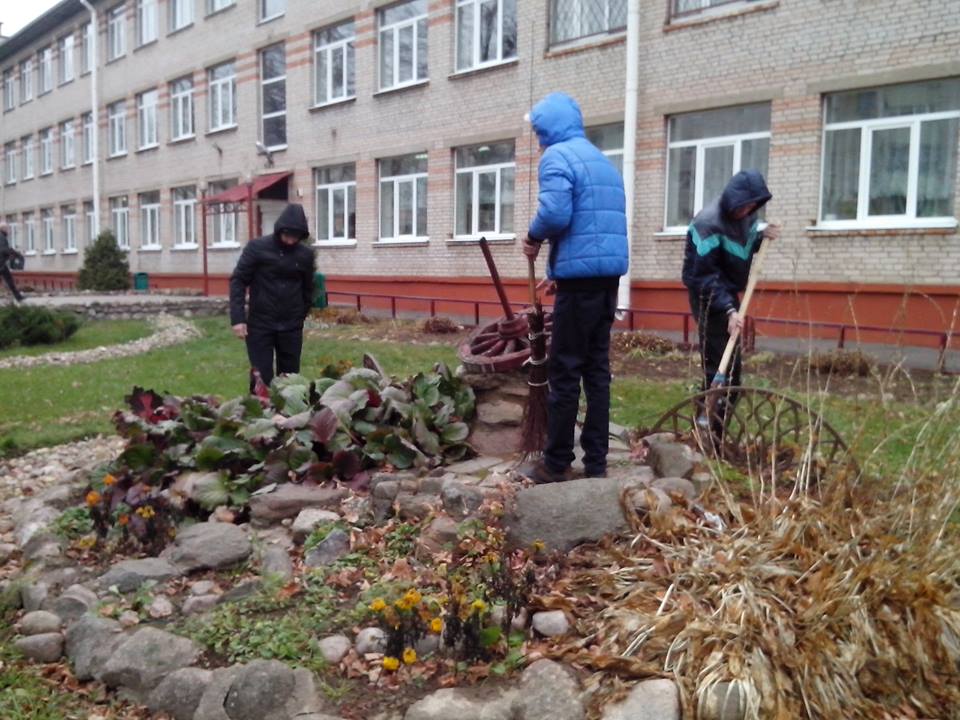 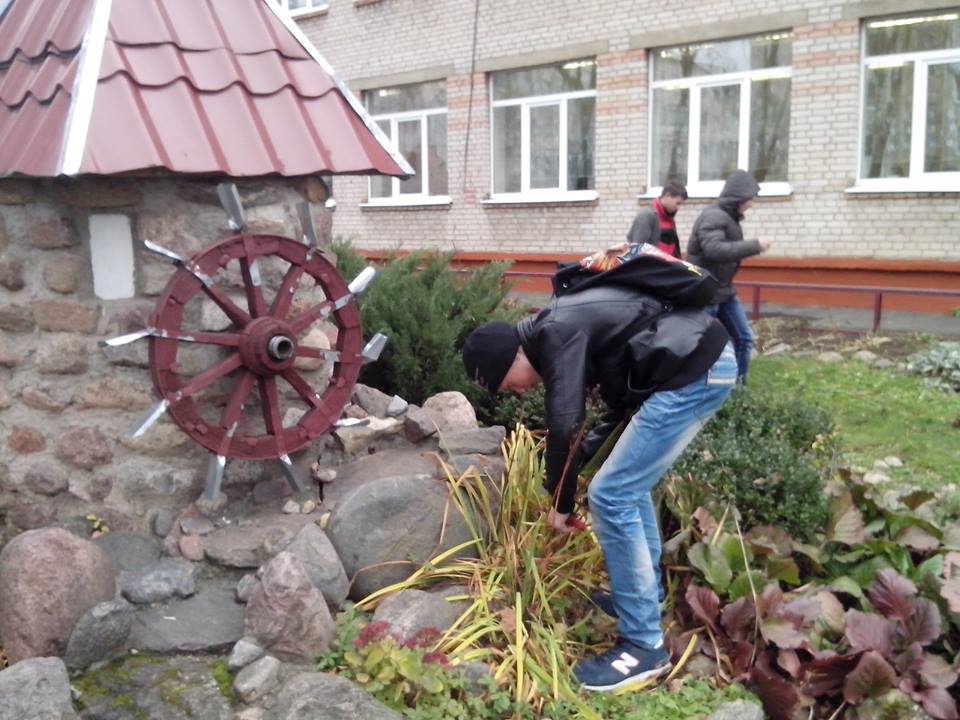 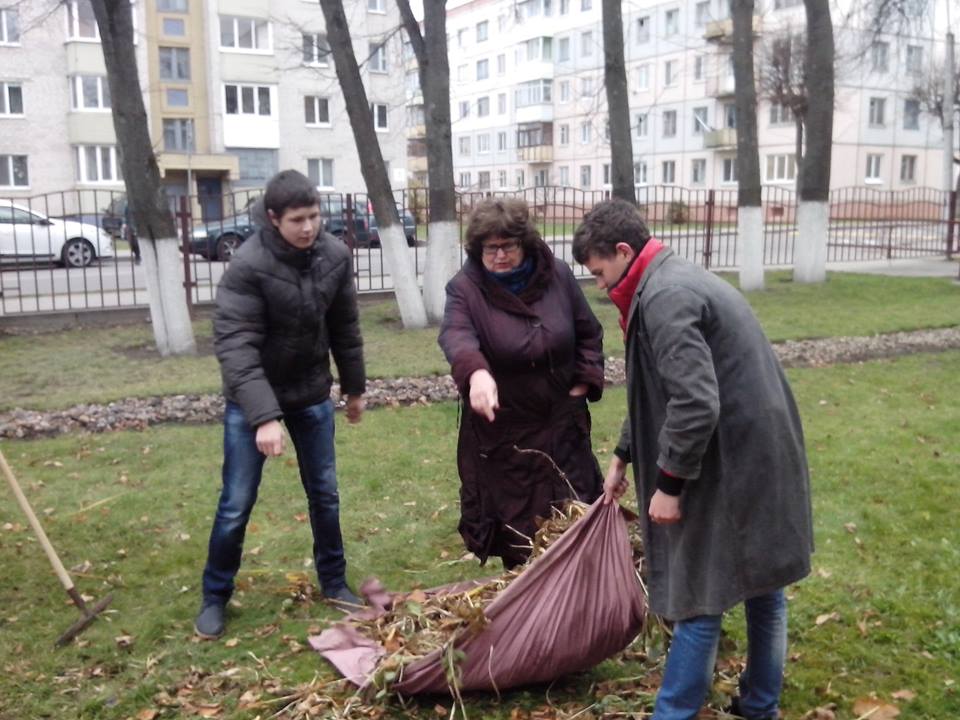 Практико-развивающий комплекс "Парк экологической культуры" ГУО "Средняя школа № 16 города Орши"
6 ноября 2014 года
В стенах ГУО "Средней школы №20 города Орши" состоялась работа эксперта  Ресурсного центра обеспечения социокультурных изменений в практиках образования в интересах устойчивого развития  международной ассоциации "Образование для устойчивого развития»
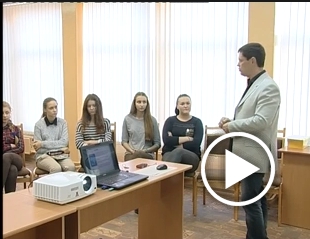 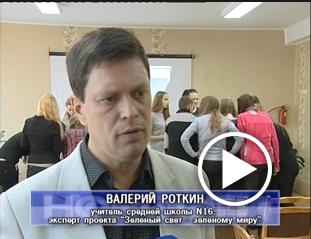 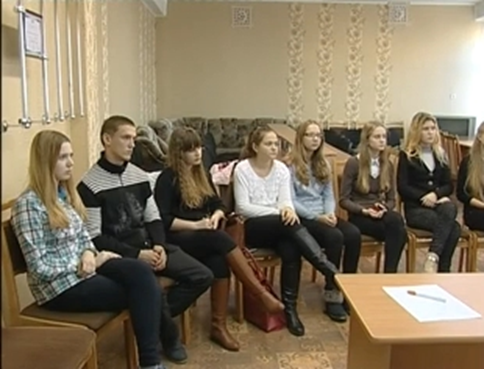 Практико-развивающий комплекс "Парк экологической культуры" ГУО "Средняя школа № 16 города Орши"
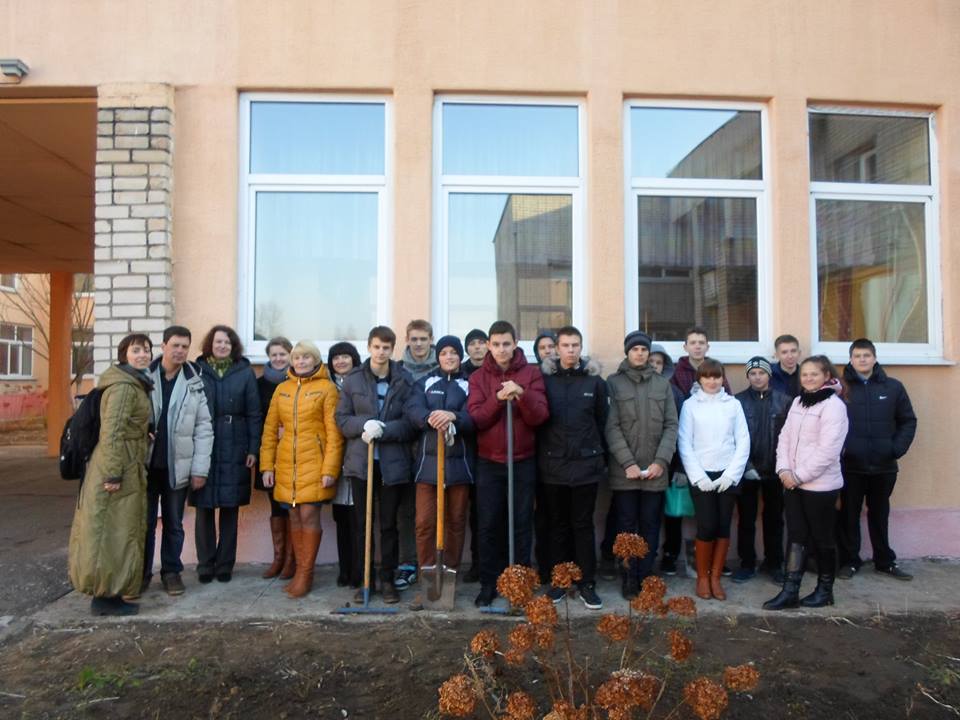 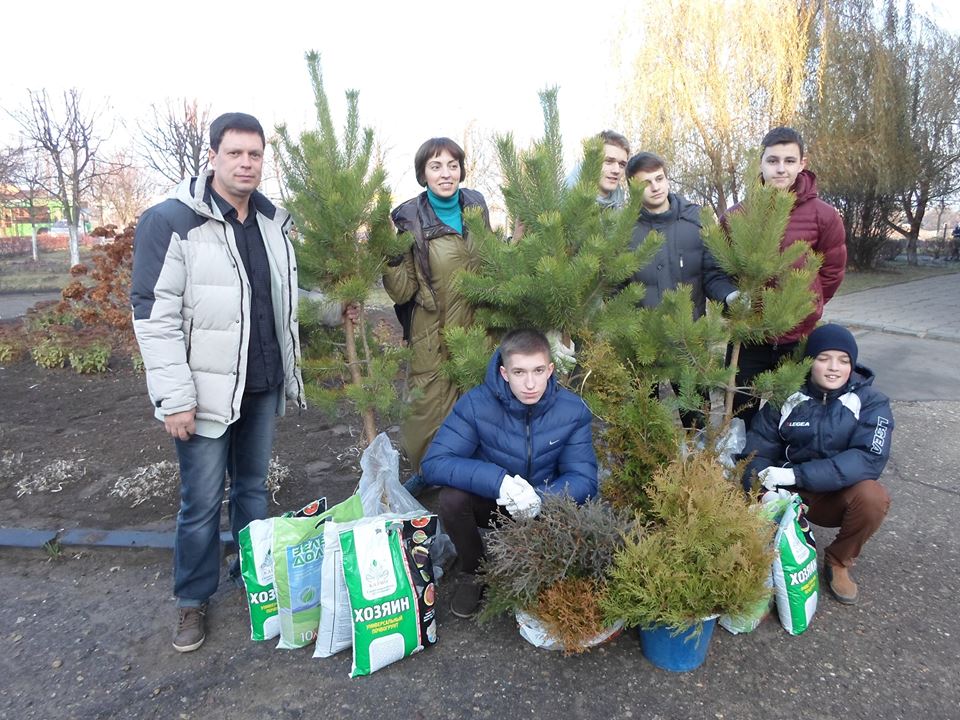 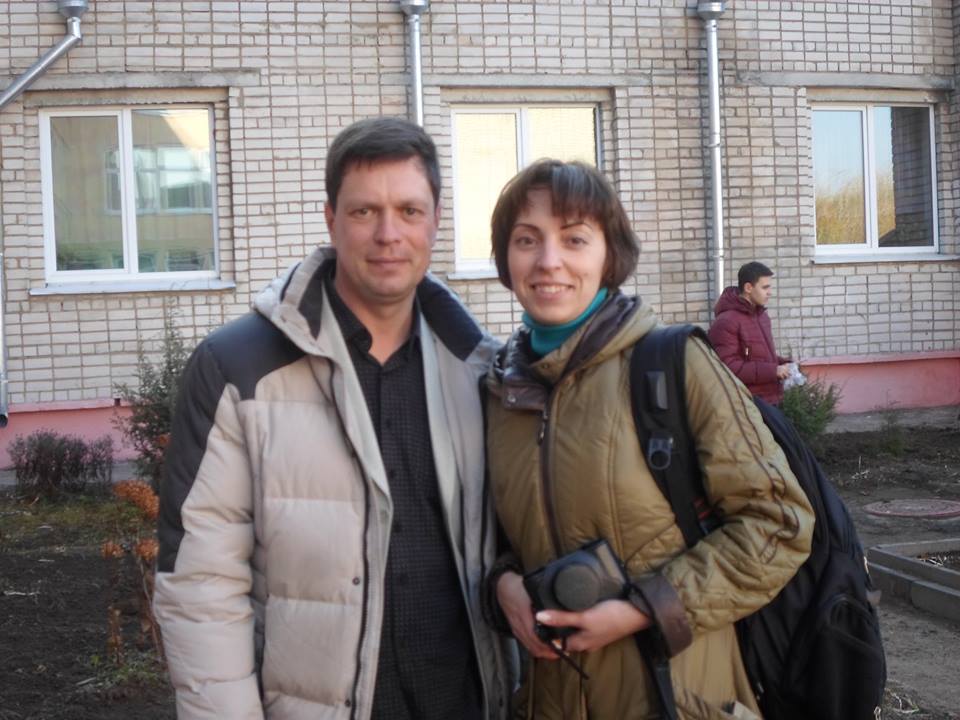 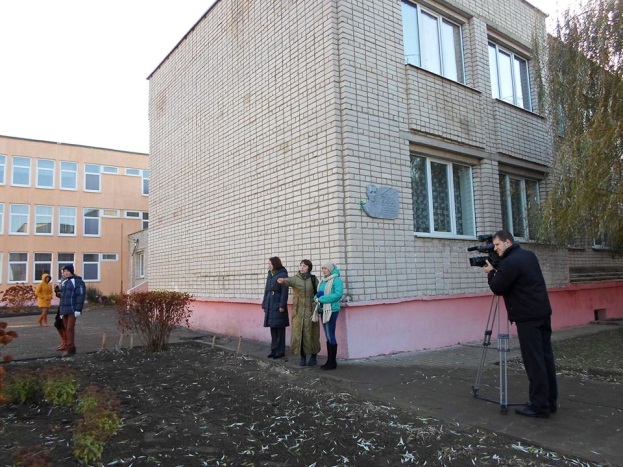 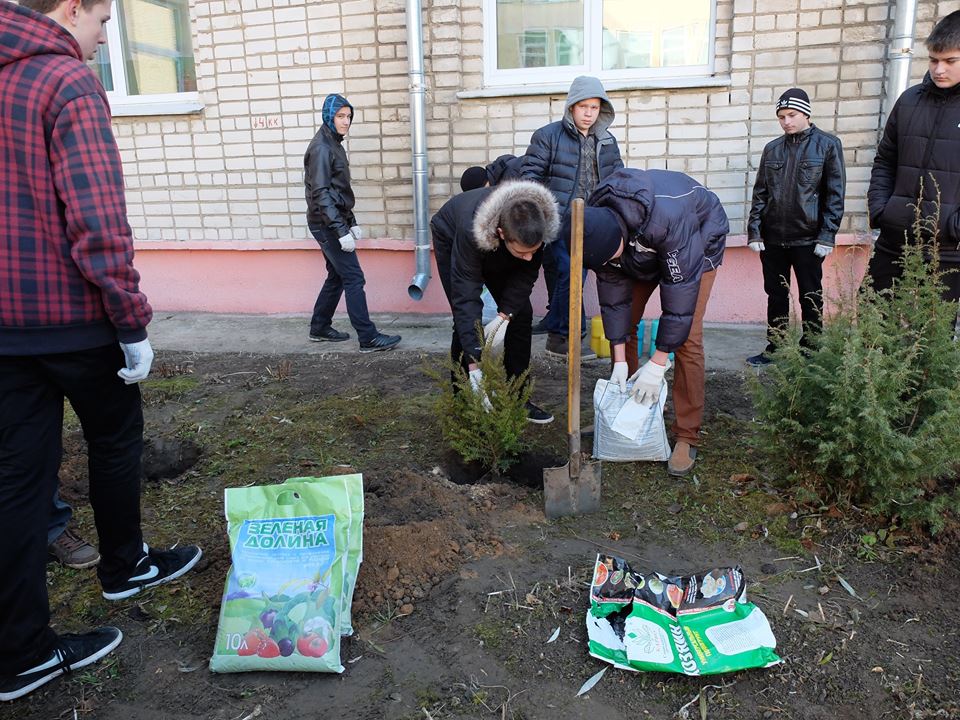 Практико-развивающий комплекс "Парк экологической культуры" ГУО "Средняя школа № 16 города Орши"
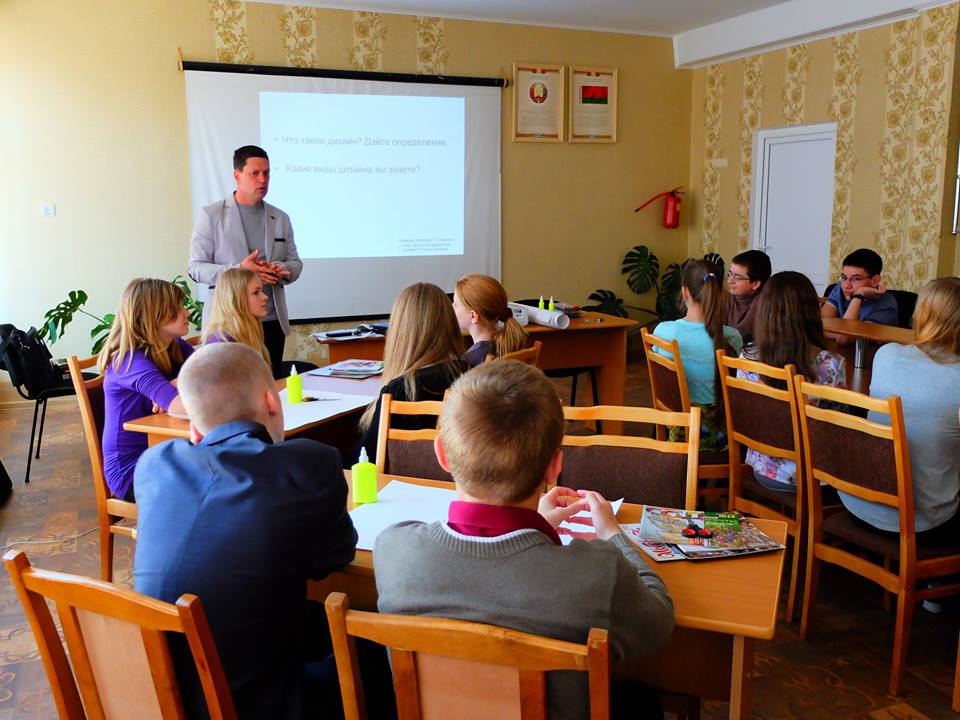 ДЕТСКИЕ ПРОЕКТЫ САДОВ

29 апреля 2015 года В ГУО "Средняя школа № 20 города Орши" состоялся семинар-практикум "Основные стили садов в ландшафтном дизайне". В нем приняли участие учащиеся-волонтеры 6-8 -ых классов.
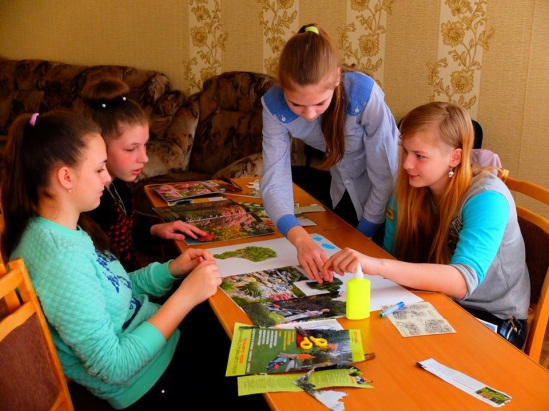 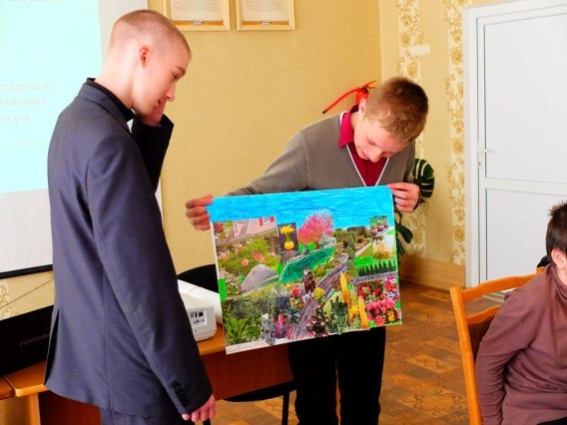 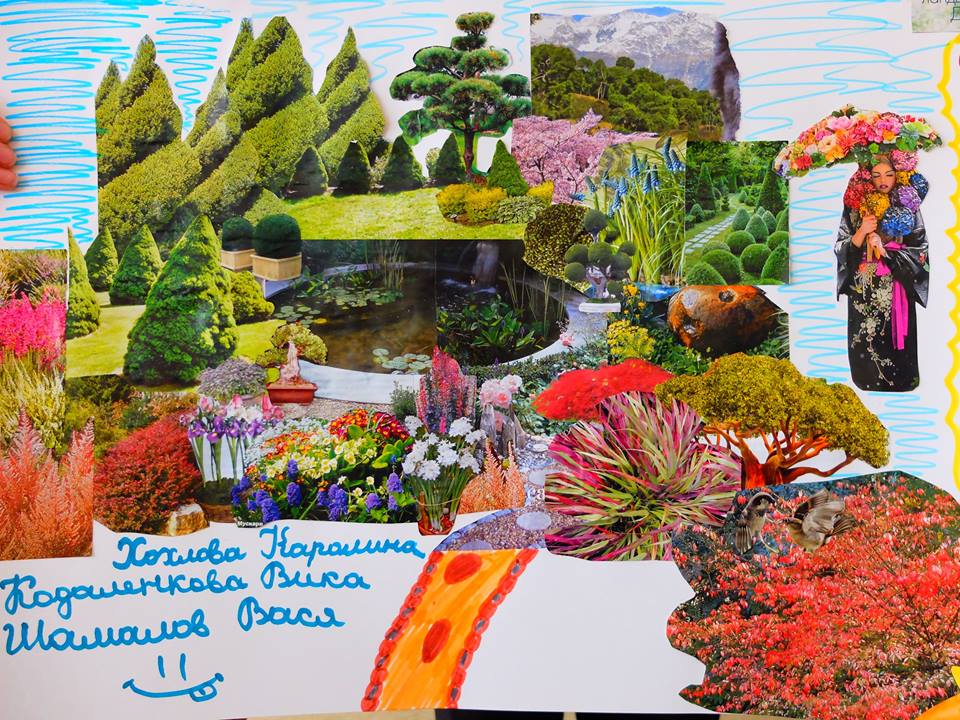 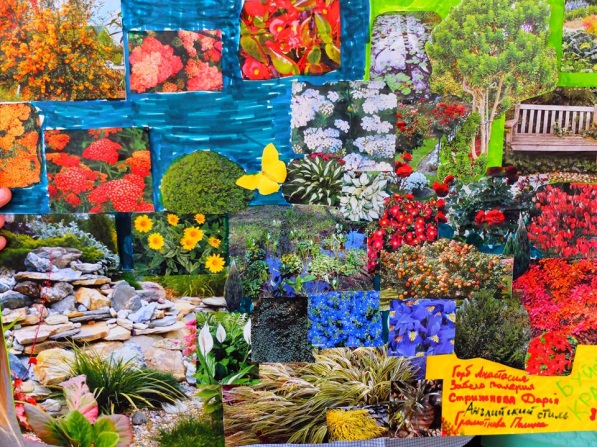 Практико-развивающий комплекс "Парк экологической культуры" ГУО "Средняя школа № 16 города Орши"
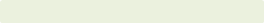 16 февраля 2015г.  Круглый стол                                                                                                         Укрепление культурных связей между КНР и РБ через  осознание необходимости создания ландшафтной композиции «Восточный сад камней» как условия саморазвития, самореализации человека
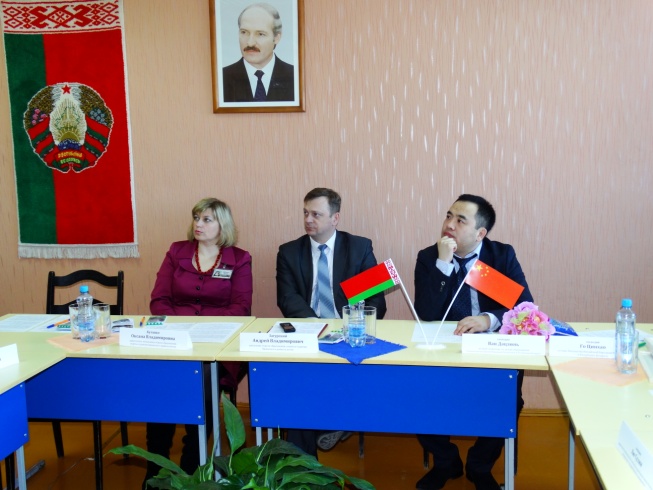 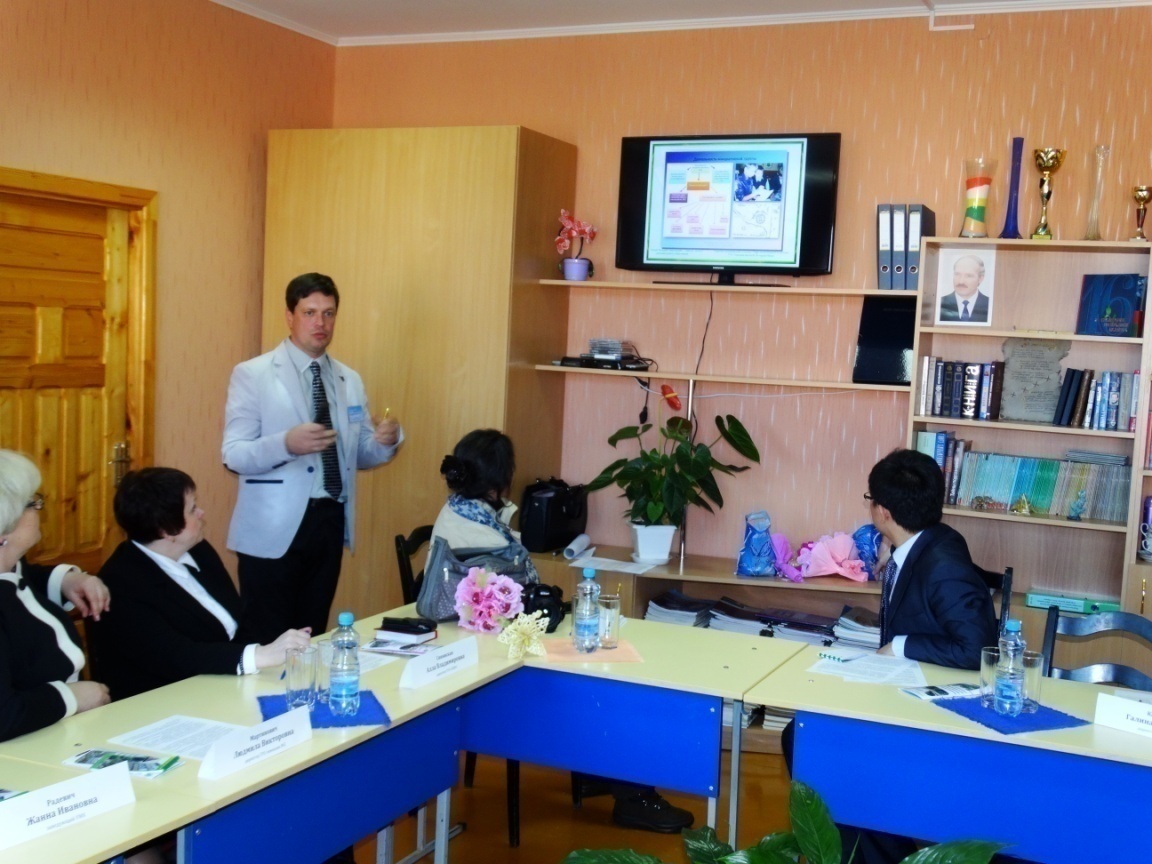 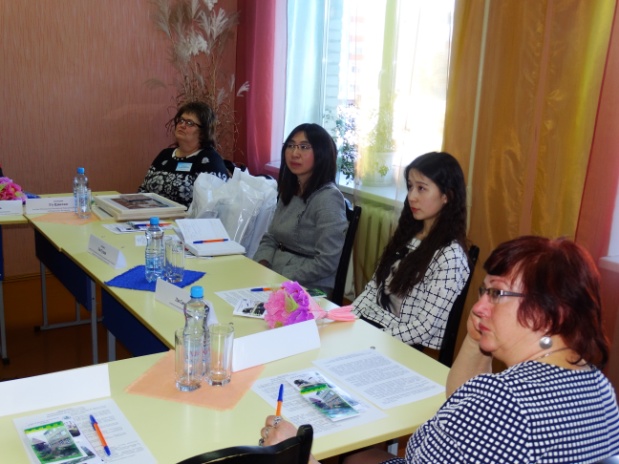 Практико-развивающий комплекс "Парк экологической культуры" ГУО "Средняя школа № 16 города Орши"
4 марта 2015 года состоялось заседание инициативной волонтерской группы по проекту "Композиция "Восточный сад камней". В ходе работы группы были обсуждены вопросы:
-составлен эскиз композиции;
-определено место работы над композицией;
-определены основные материалы и инструменты ;
-определены потенциальные волонтеры и возможные организации-партнеры;
-составлен примерный план работы проекта ;
-намечены основные принципы презентации проекта для общественного обсуждения.
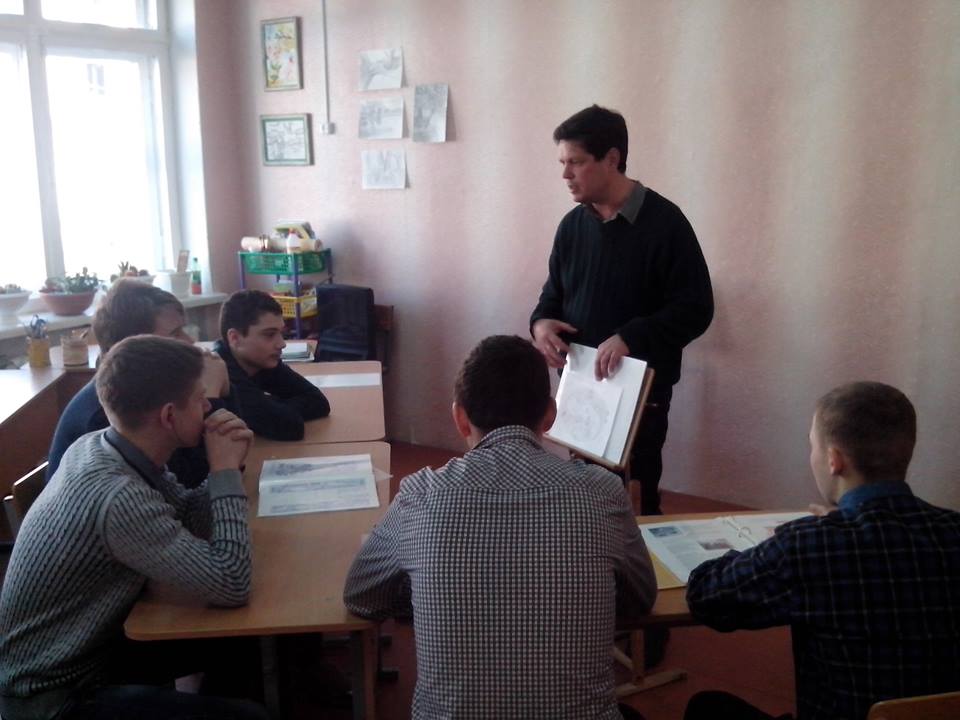 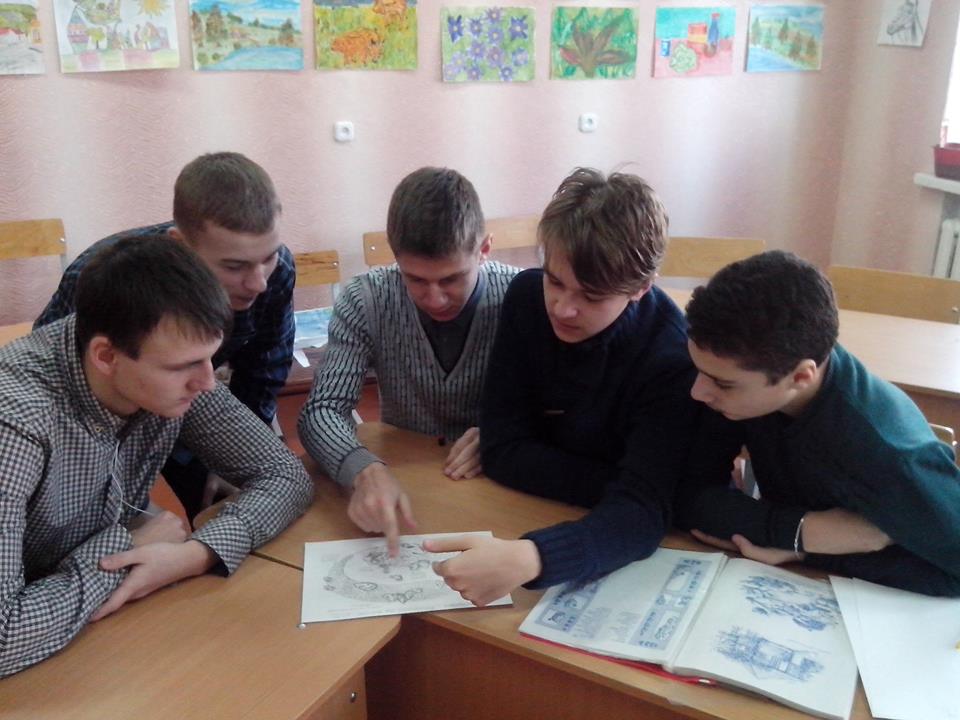 Практико-развивающий комплекс "Парк экологической культуры" ГУО "Средняя школа № 16 города Орши"
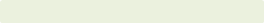 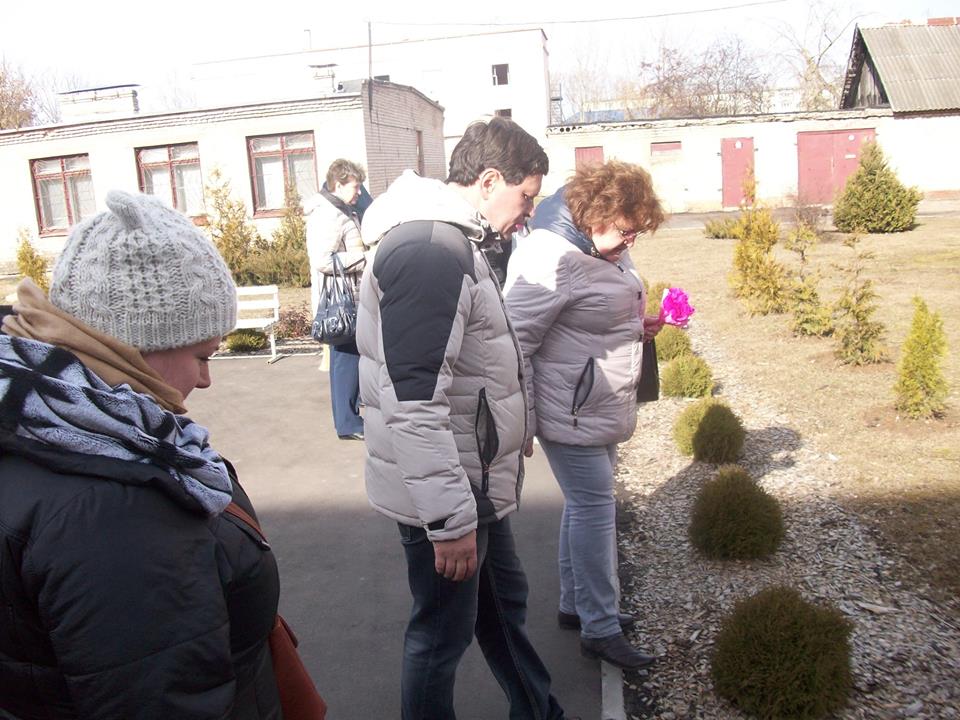 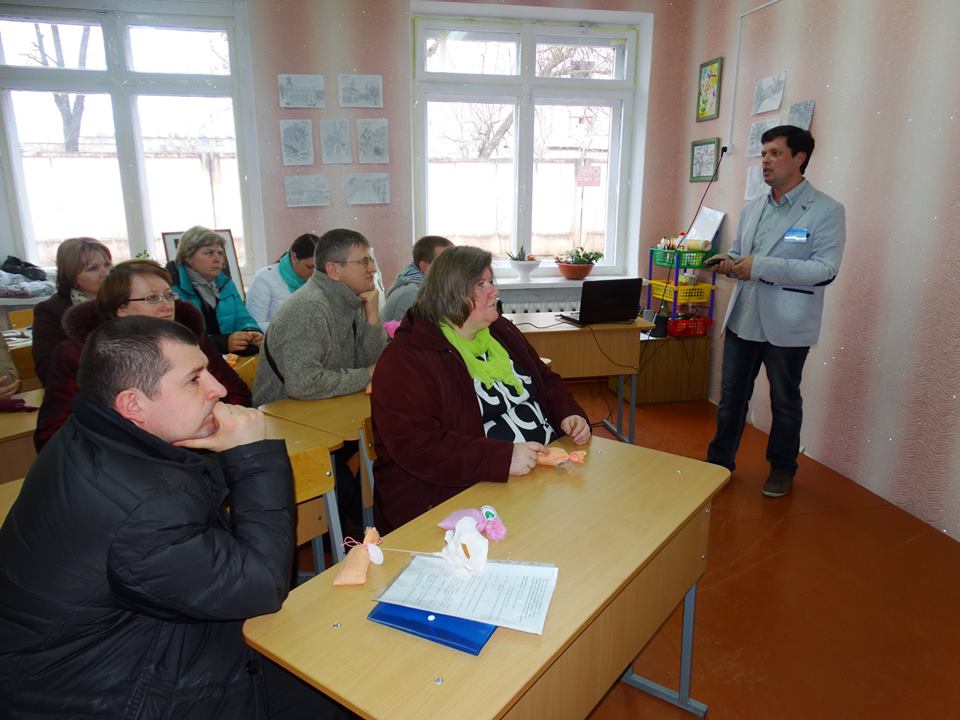 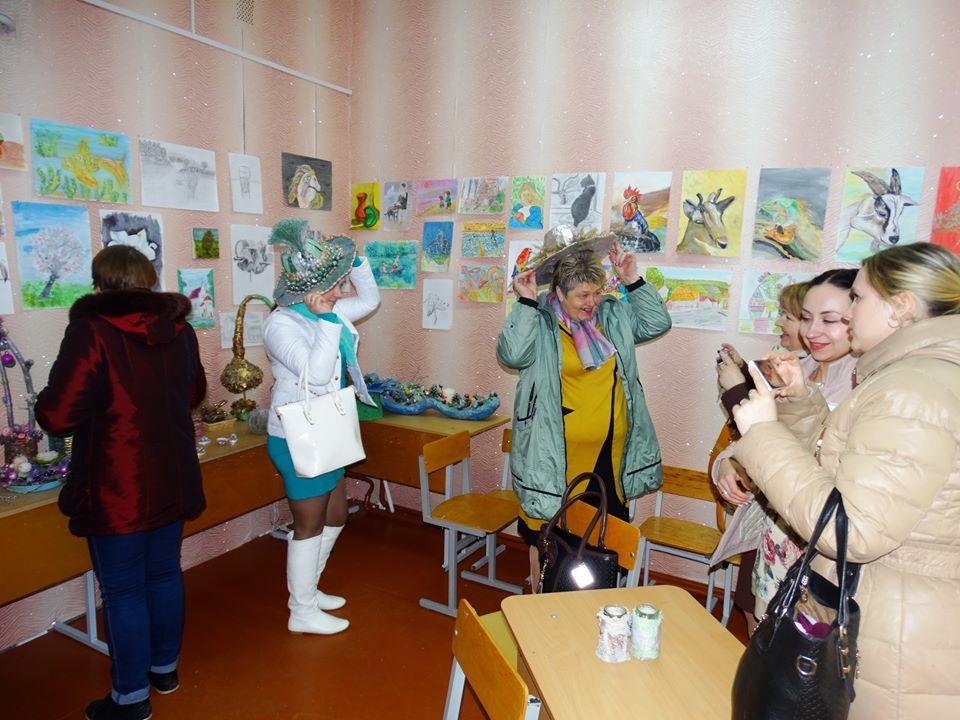 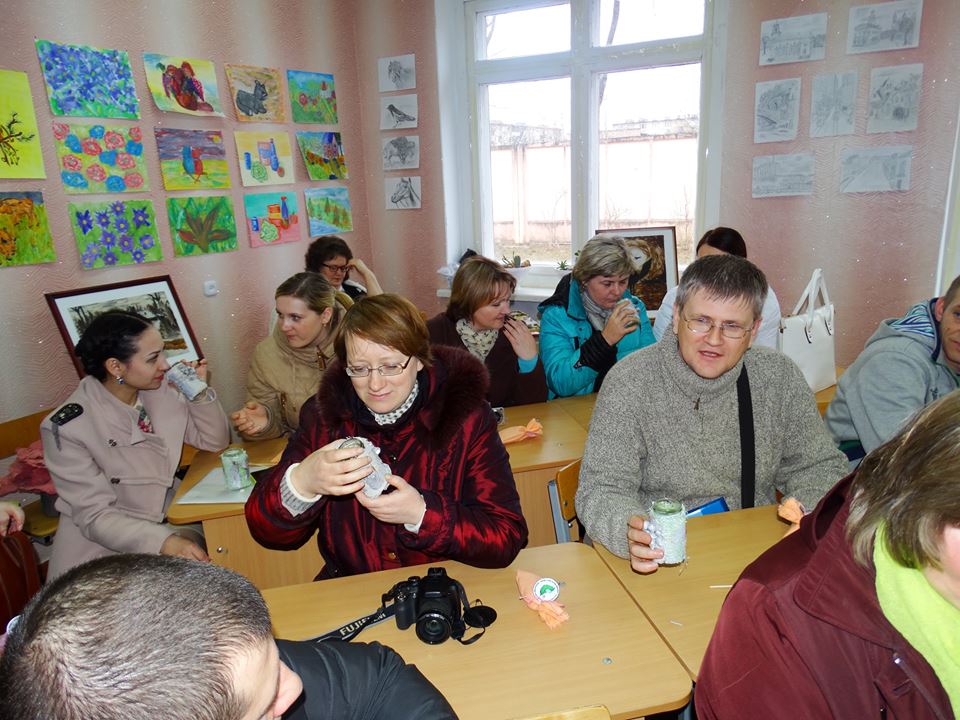 Практико-развивающий комплекс "Парк экологической культуры" ГУО "Средняя школа № 16 города Орши"
Проект детской инициативы «Пруд в естественном стиле»
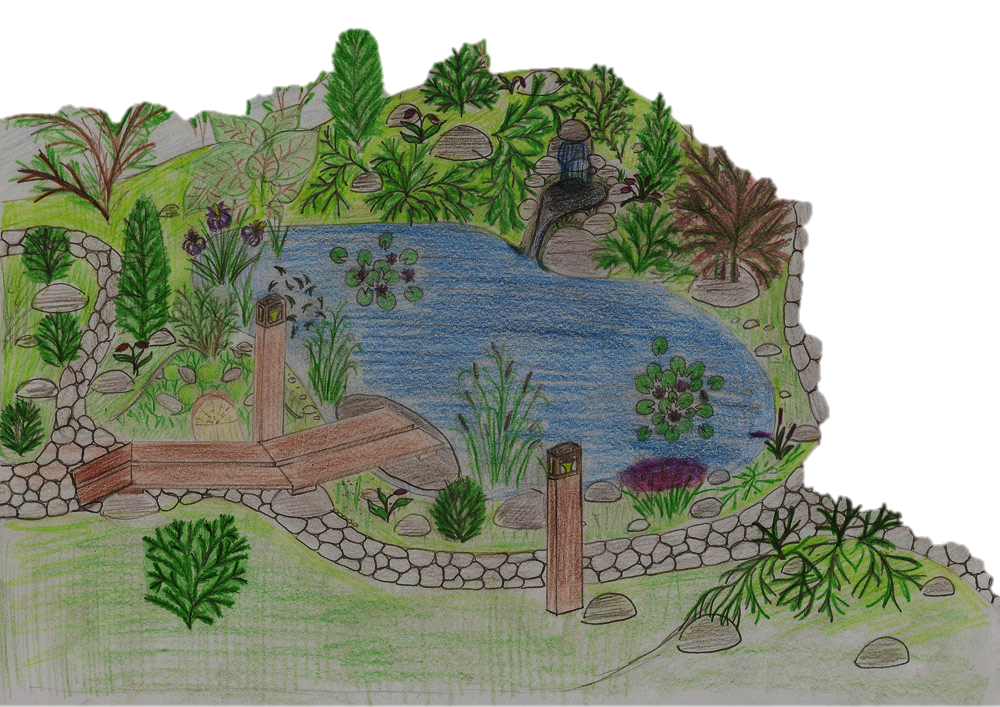 Автор идеи:
Серкутёва Дарья 11 лет
Практико-развивающий комплекс "Парк экологической культуры" ГУО "Средняя школа № 16 города Орши"
С каждым годом пришкольный участок пополнялся новыми видами цветочно-декоративных растений, ландшафтными объектами: 
-миксбордеры в партерной части школы;
-мельница с каменистым ручейком и водоемом и каменной декоративной отсыпкой;
-каменистая стенка «Колесо жизни» с тропой ощущений;
-композиция  «Солнечные часы»;
-тенистый садик;
-аптекарский пряно-ароматический сад;
-сад философа.
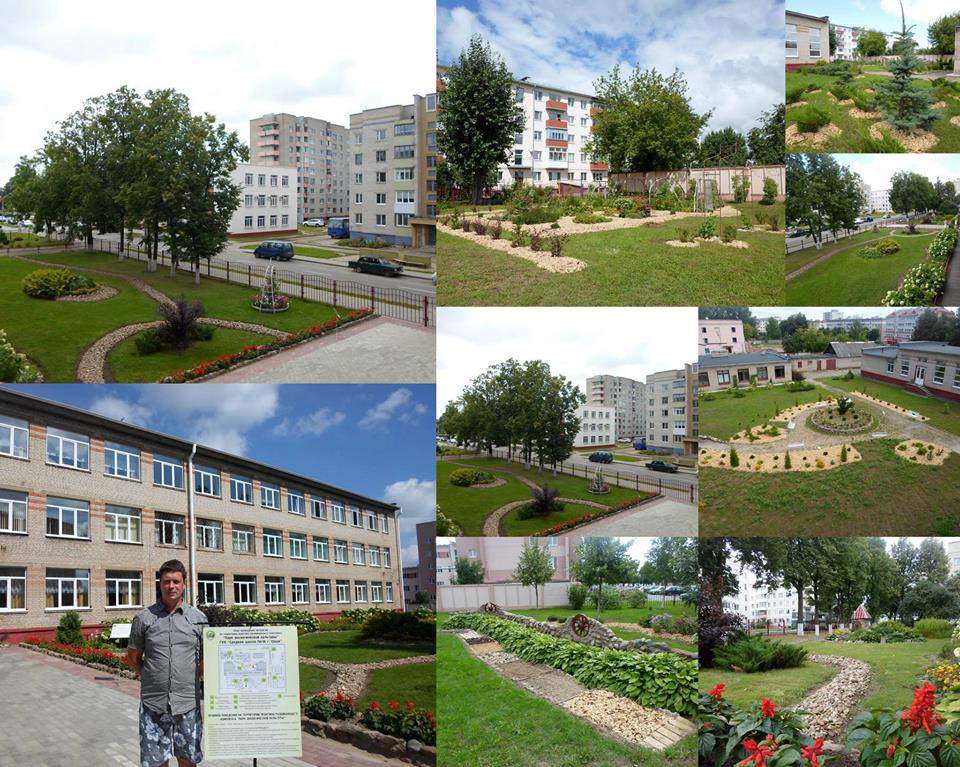 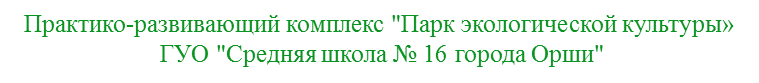 ЛАНДШАФТ ШКОЛЬНОГО УЧАСТКА 2005 г.
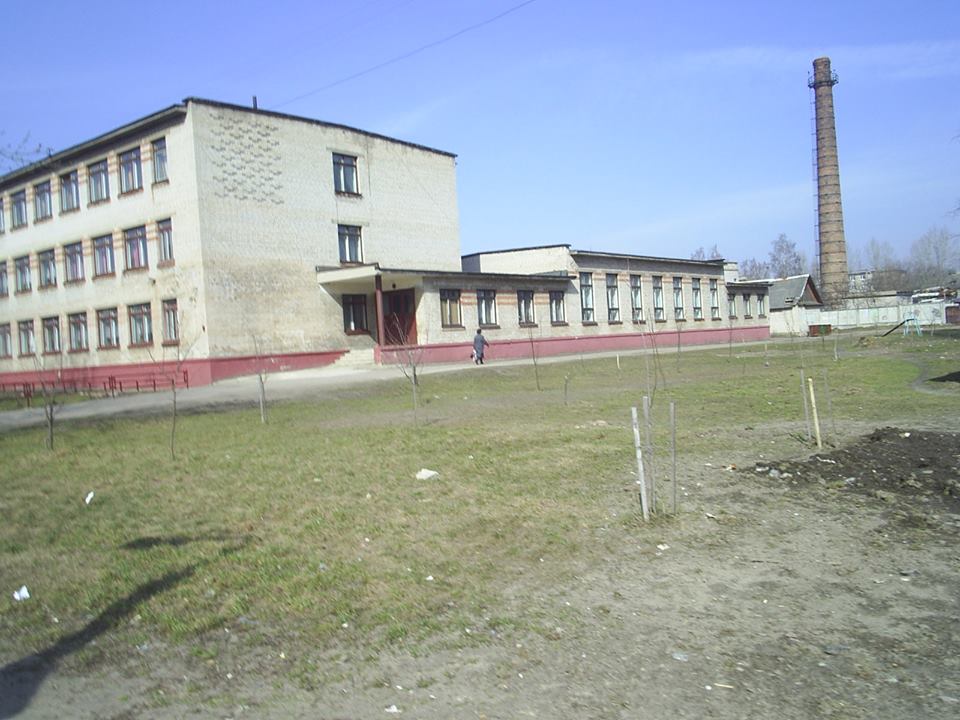 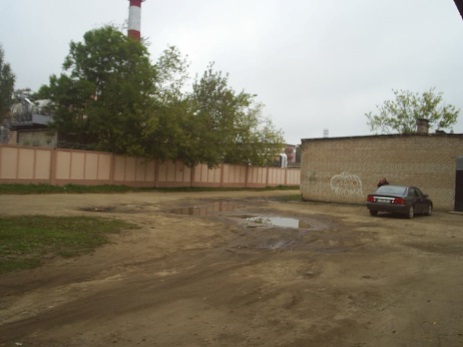 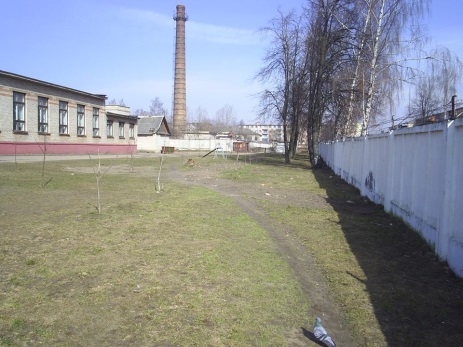 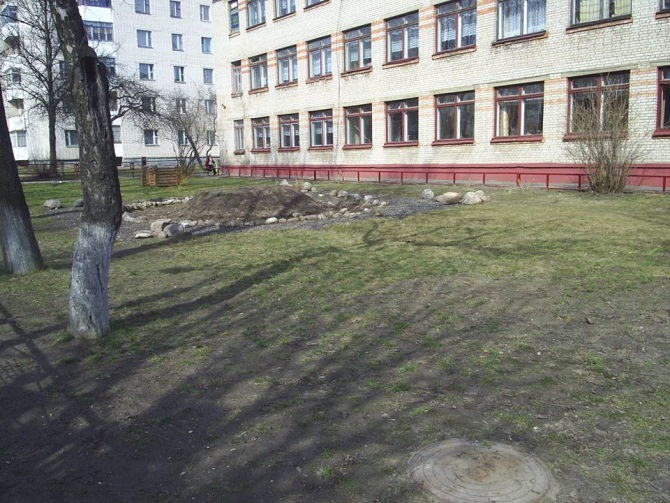 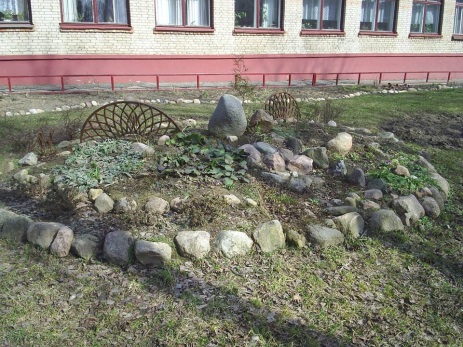 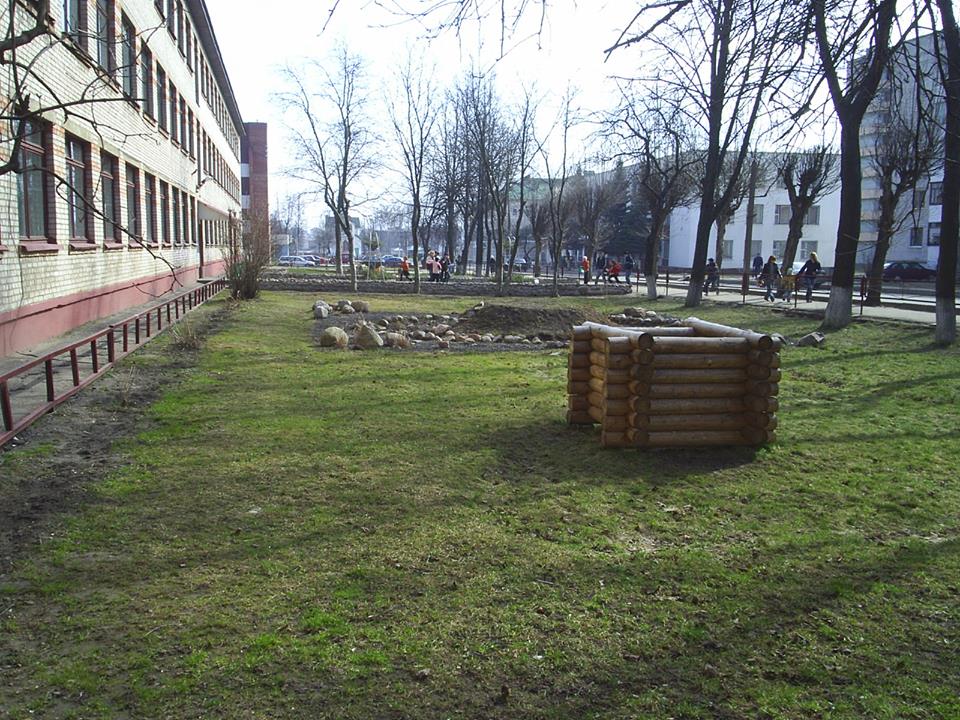 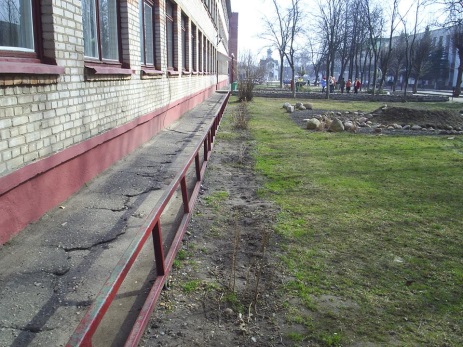 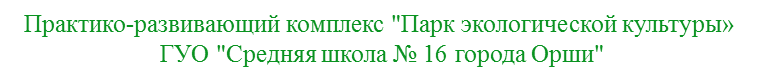 ПАРТЕР. МЕЛЬНИЦА. СОЛНЕЧНЫЕ ЧАСЫ
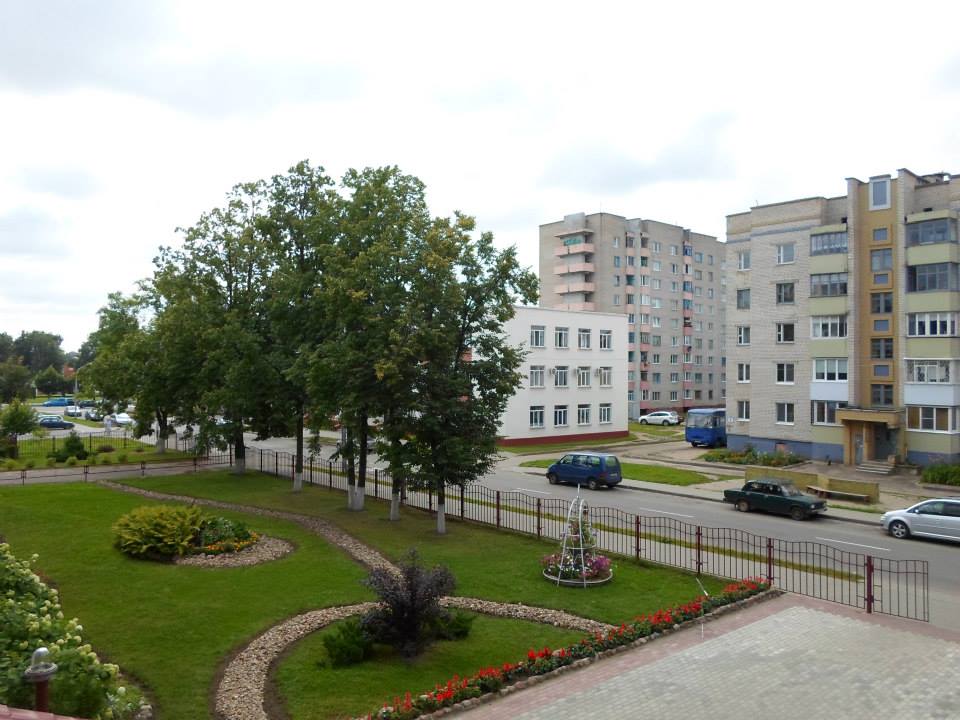 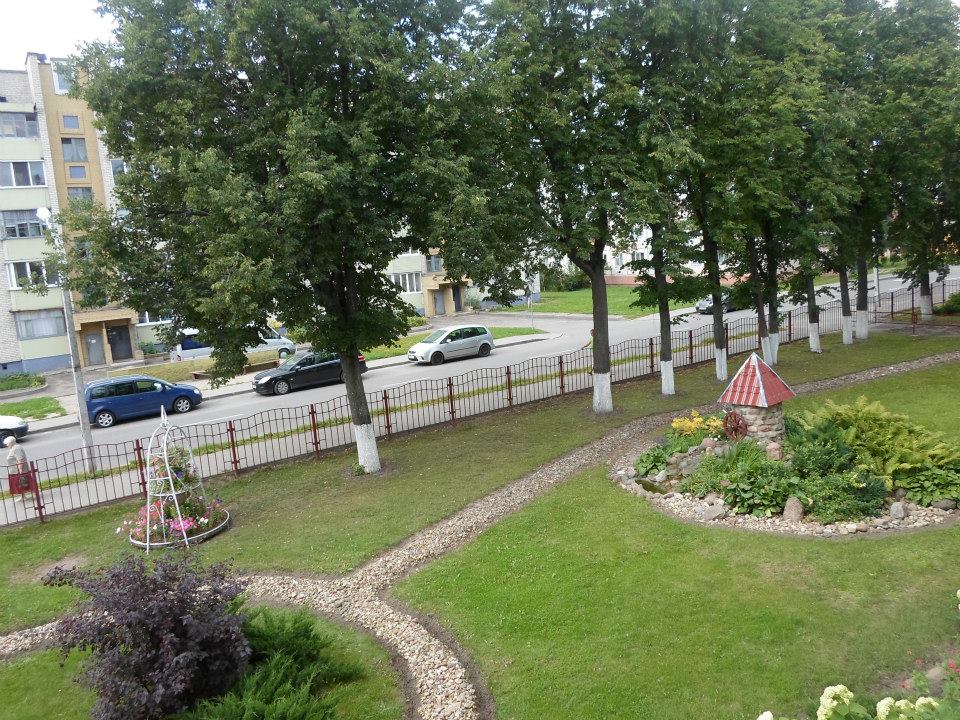 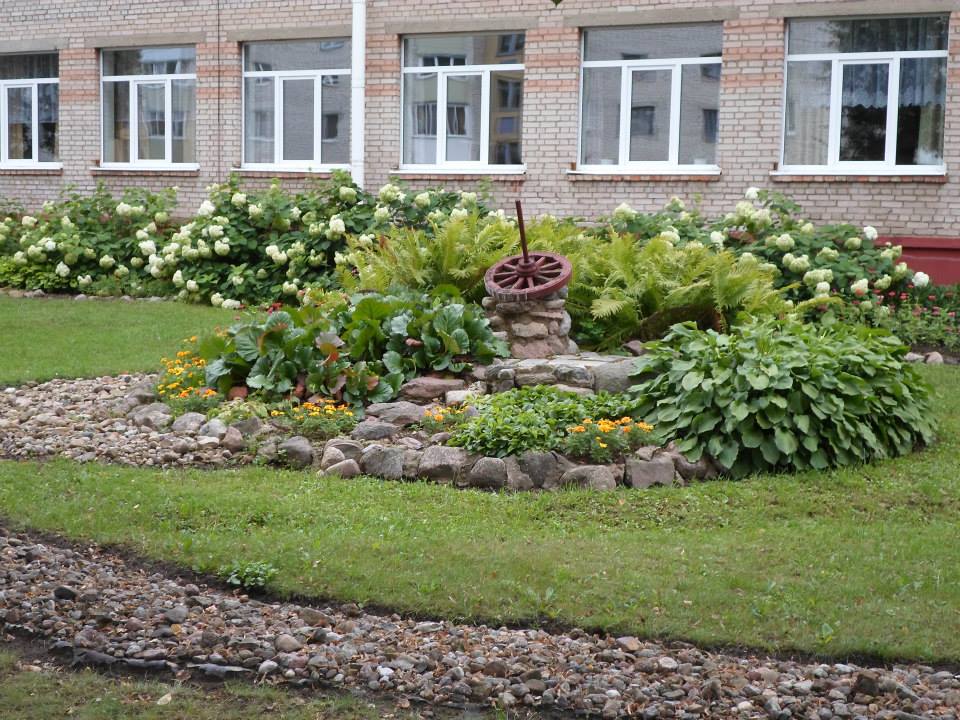 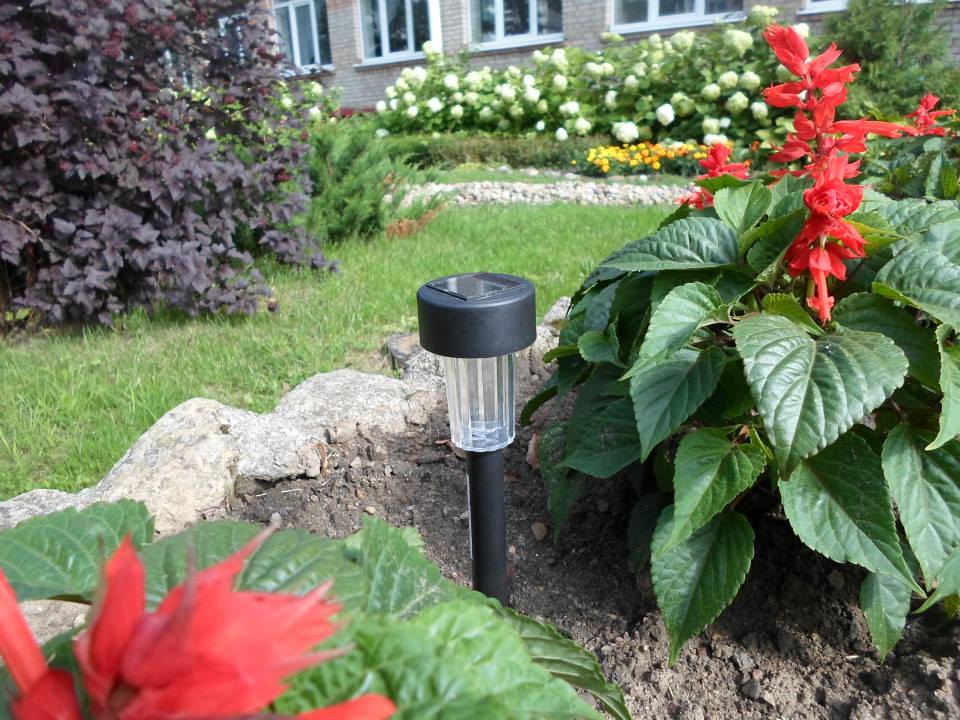 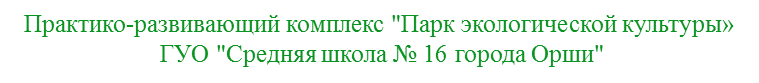 АПТЕКАСКИЙ ПРЯНО-АРОМАТИЧЕСКИЙ ОГОРОД
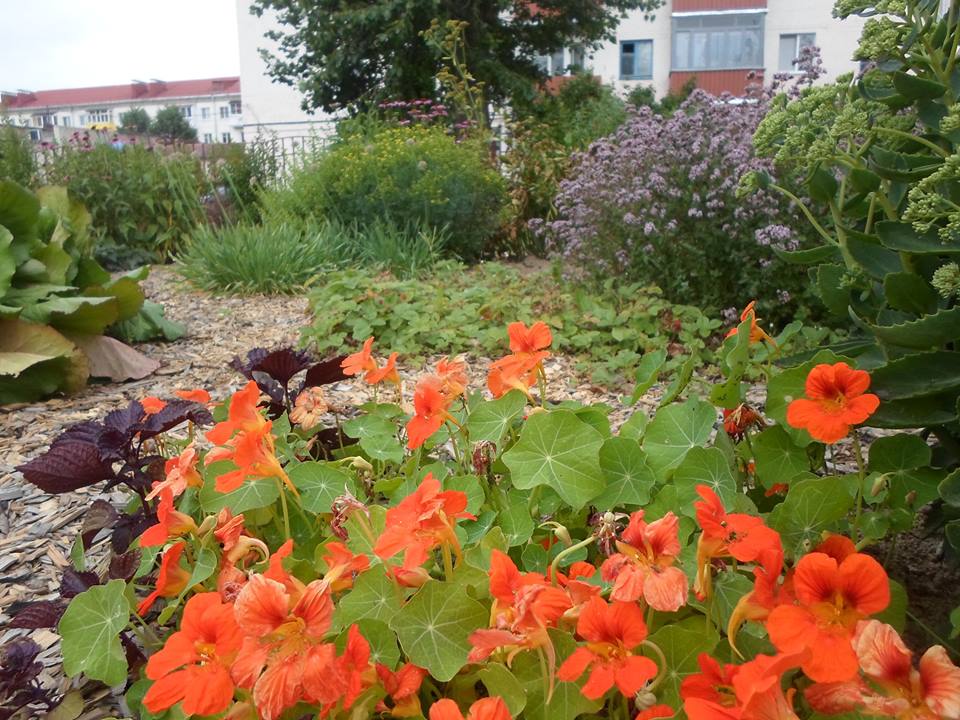 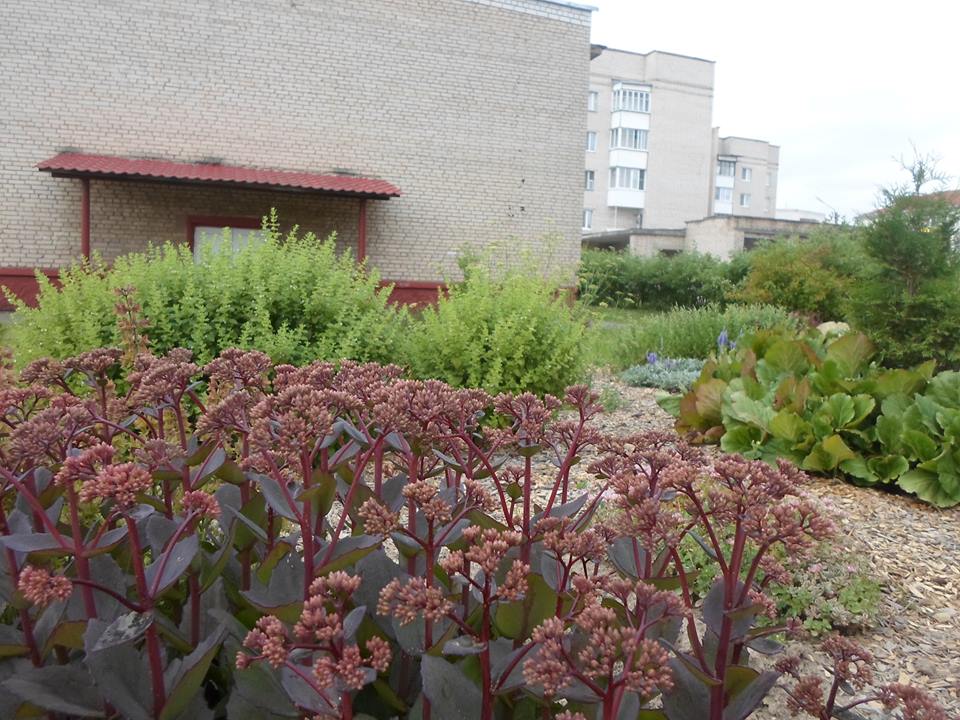 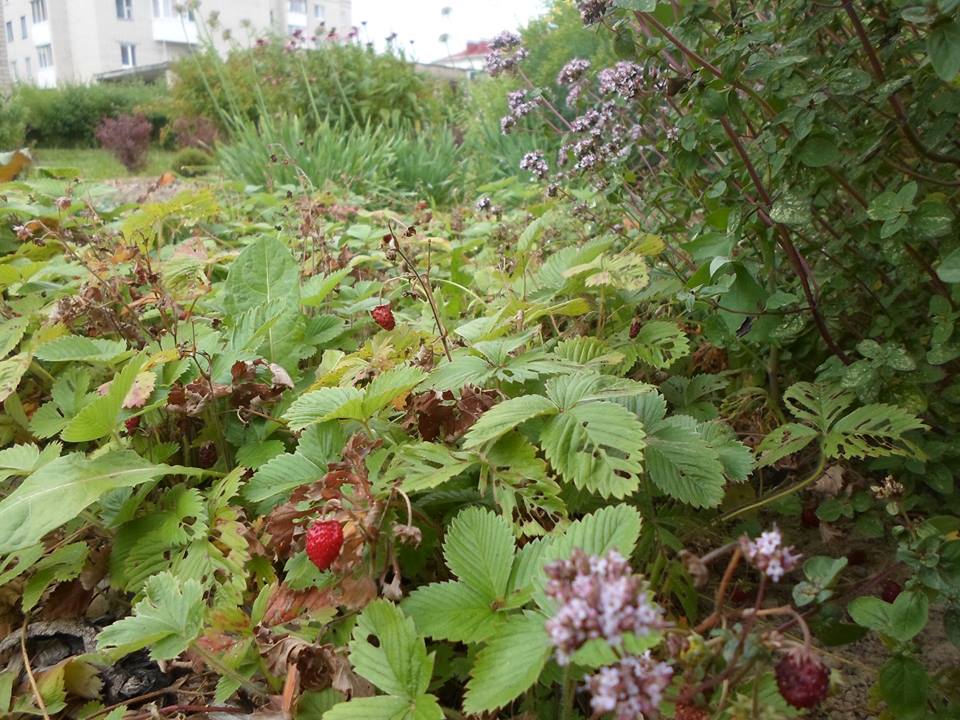 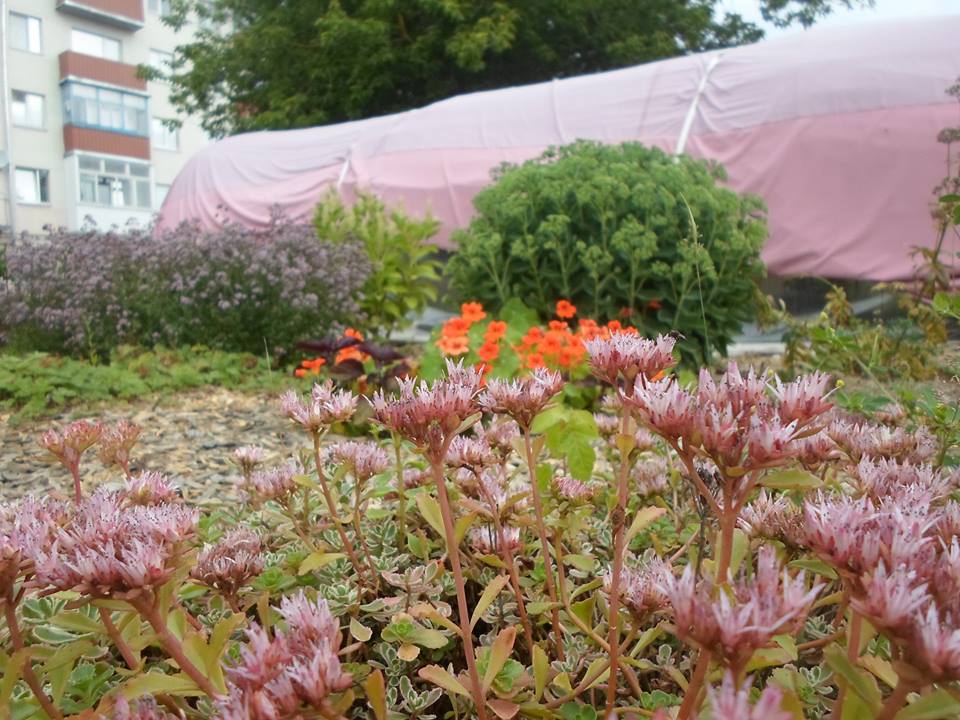 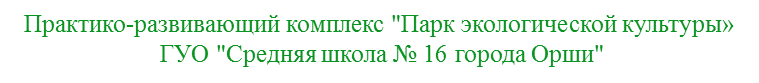 ТЕНИСТЫЙ САД. ТРОПА ОЩУЩЕНИЙ
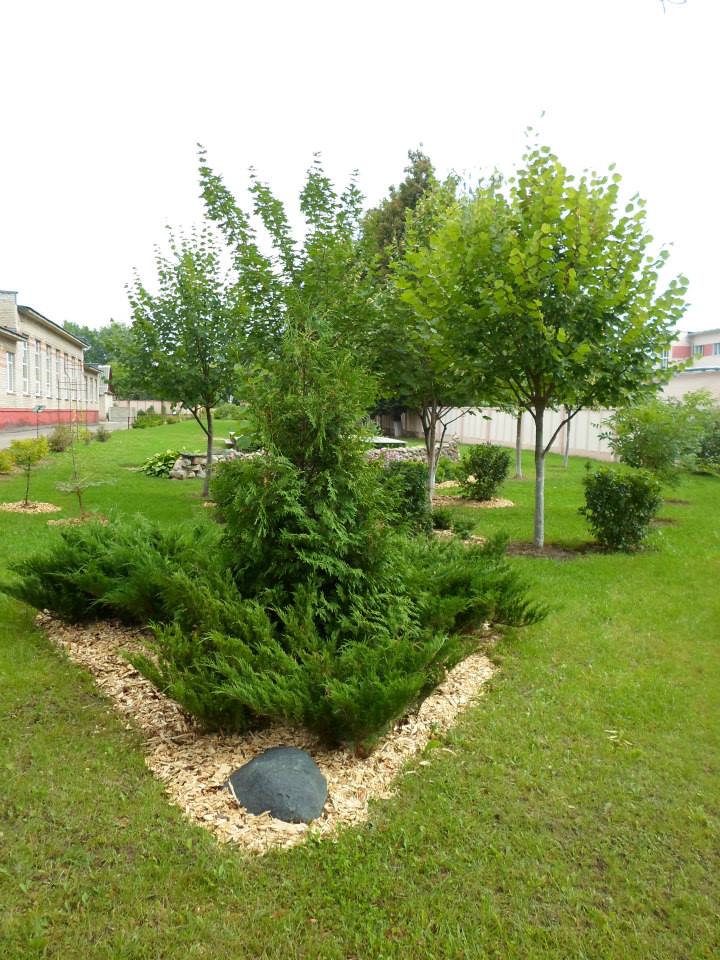 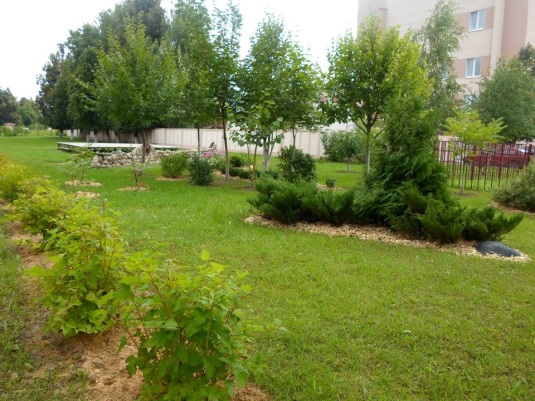 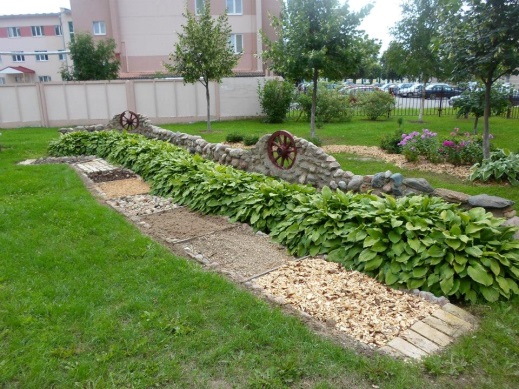 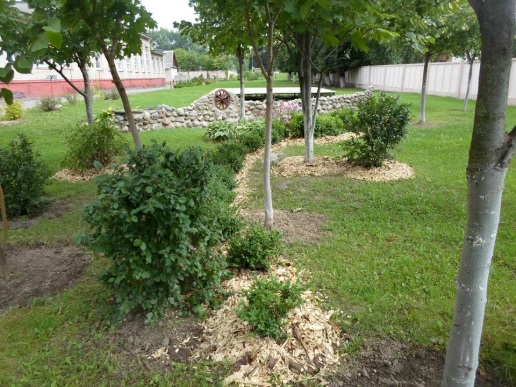 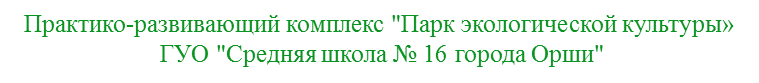 Инициативу , с которой выступил ПРК «Парк экологической культуры» по благоустройству школьной территории 
поддержало руководство нашего города
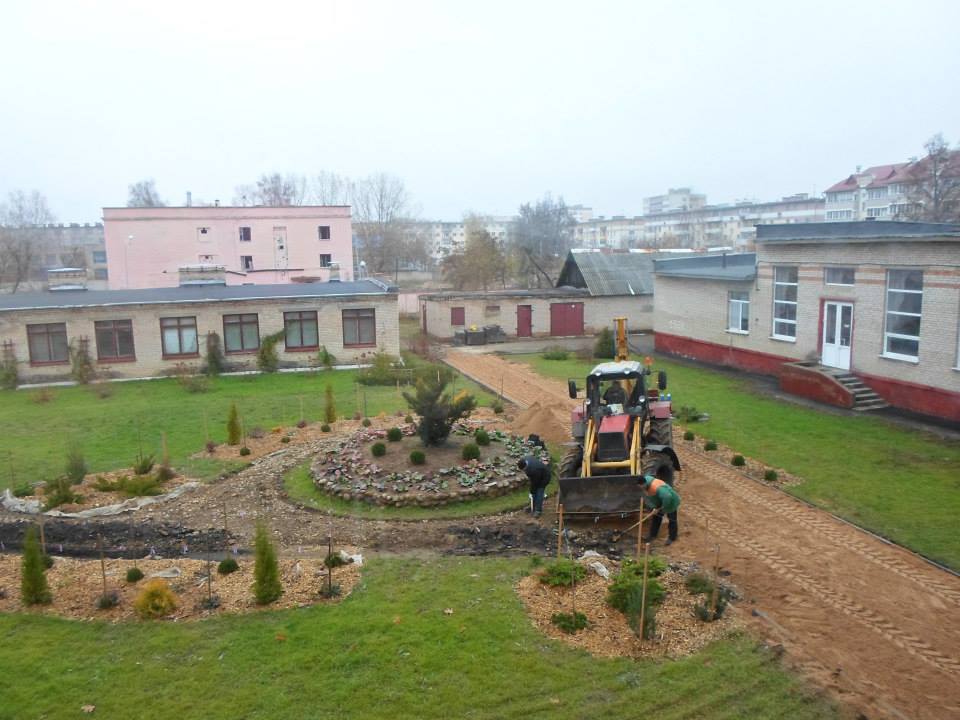 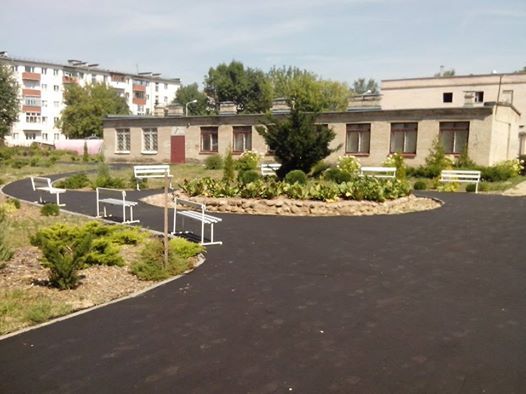 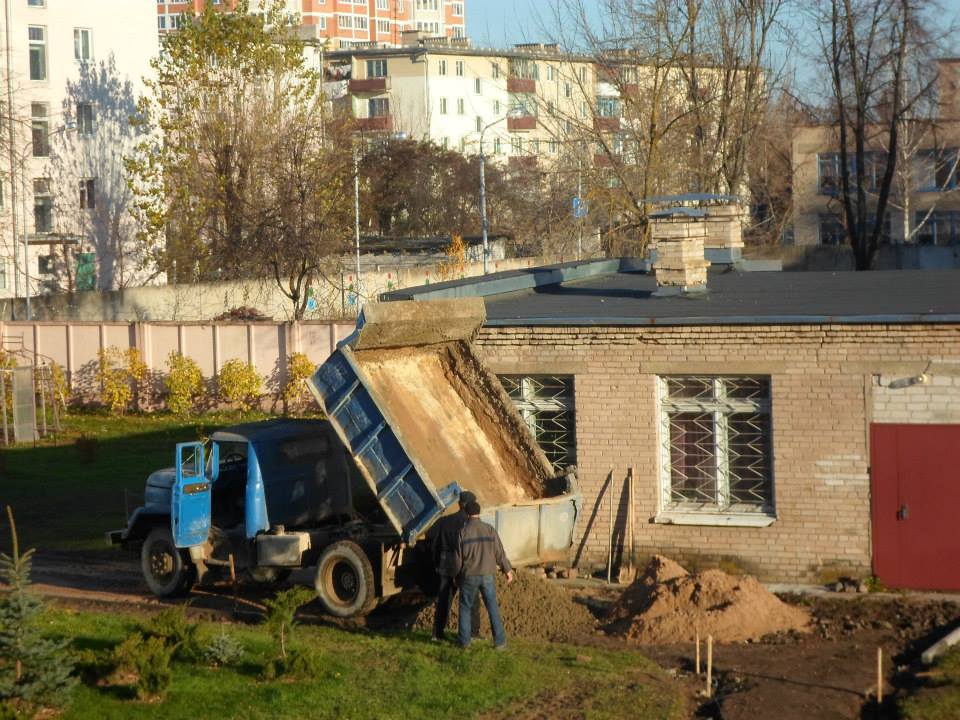 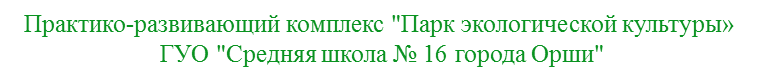 Садик философа
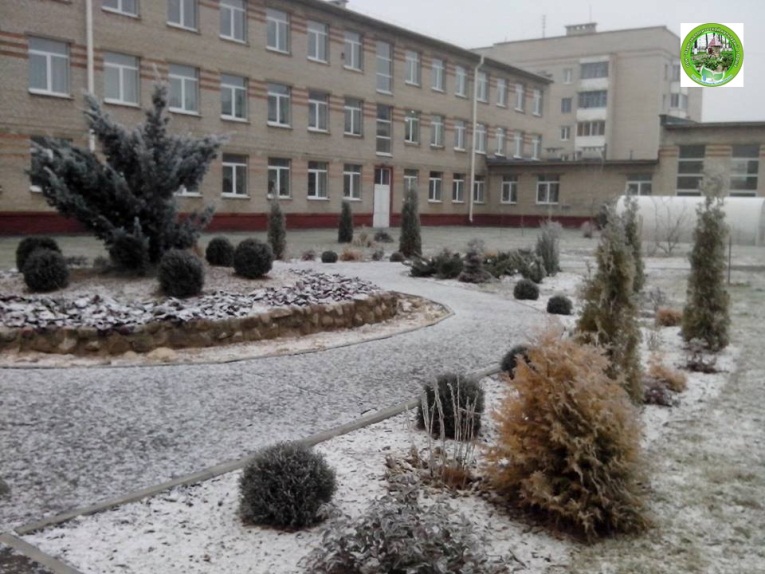 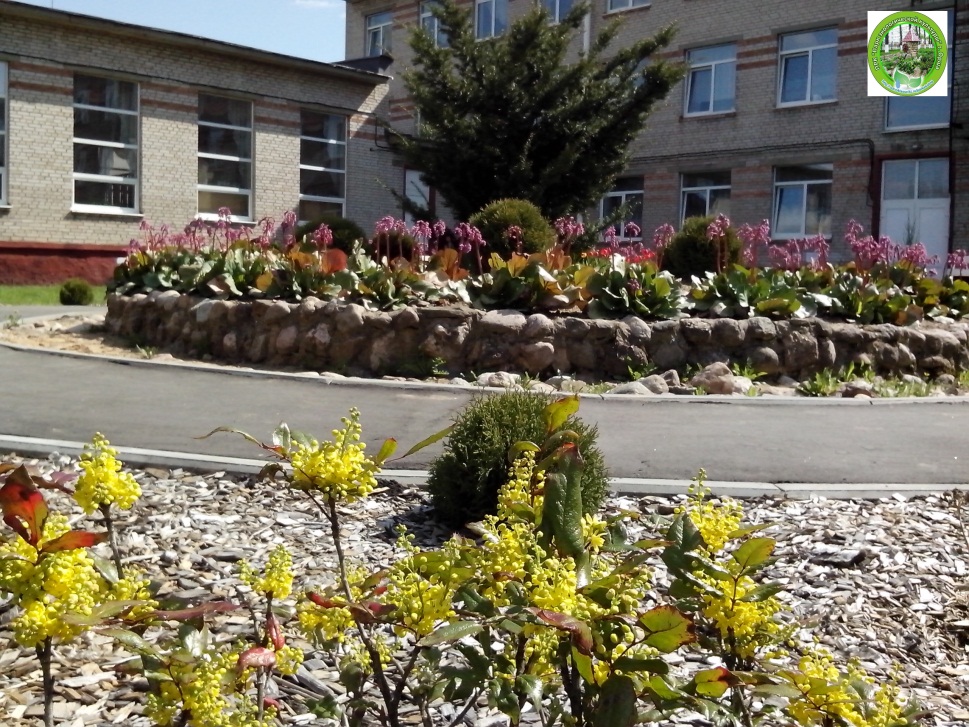 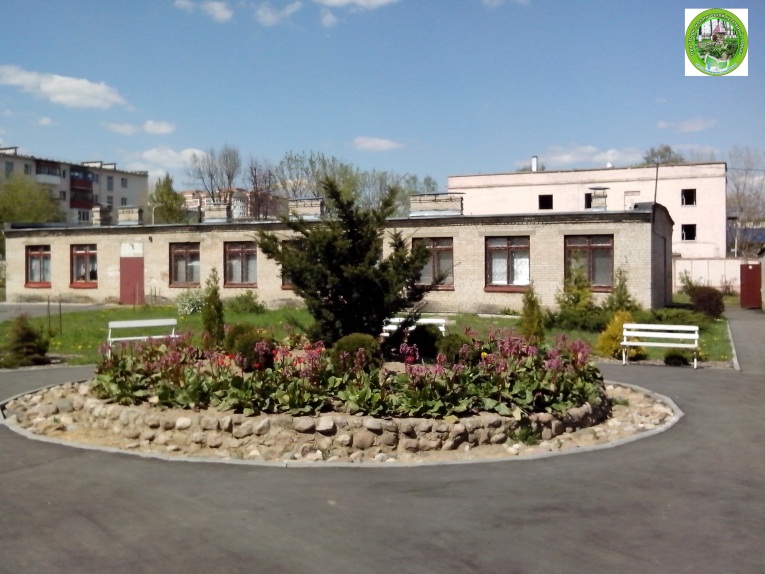 Практико-развивающий комплекс "Парк экологической культуры" ГУО "Средняя школа № 16 города Орши"
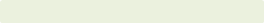 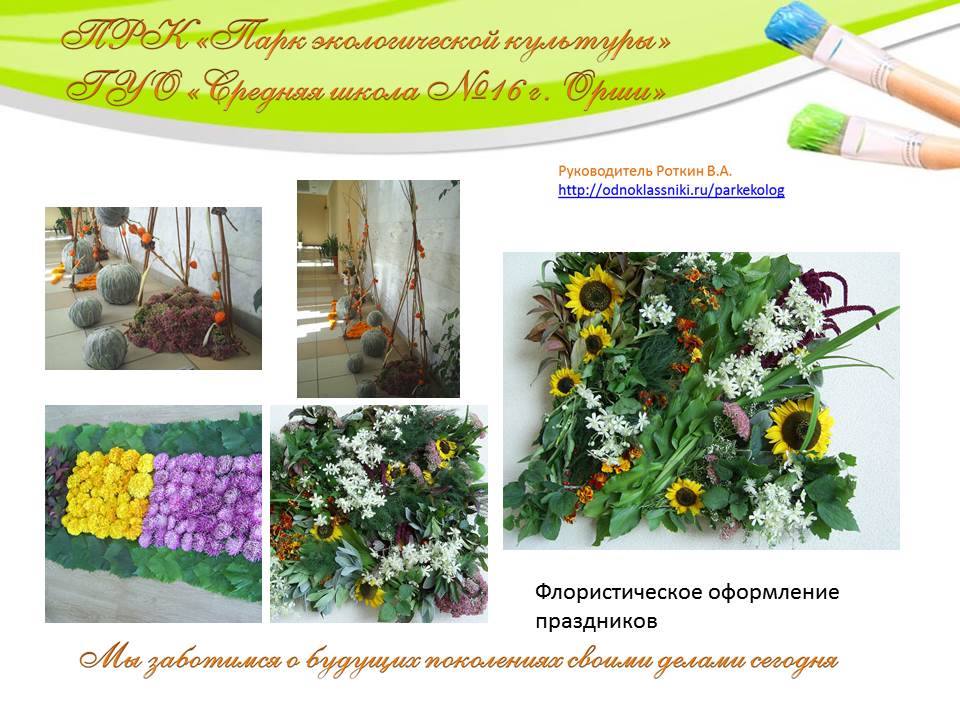 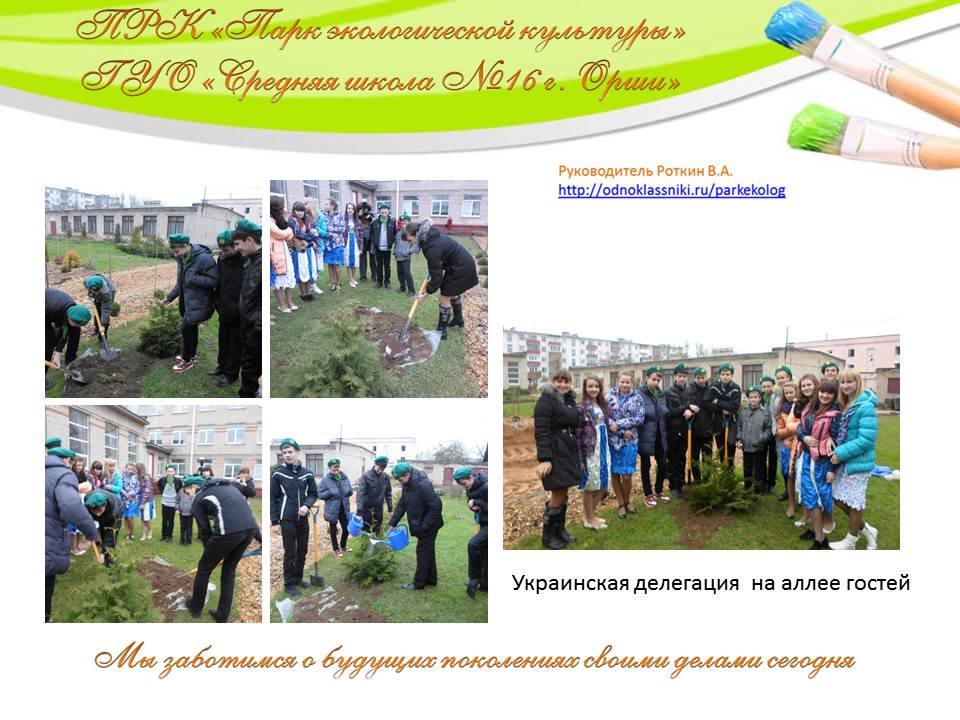 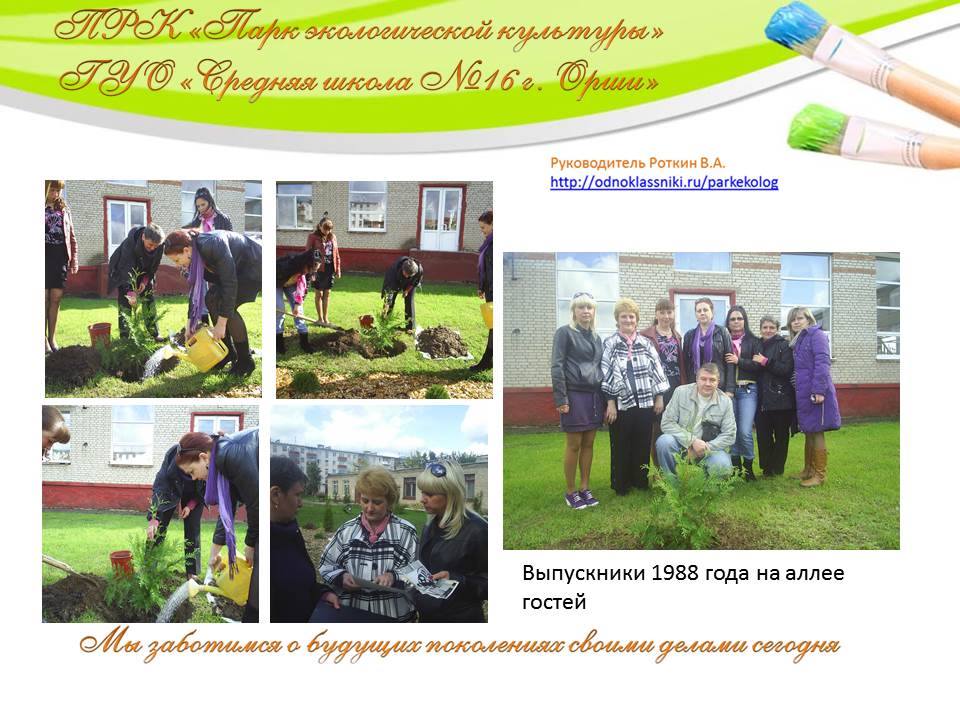 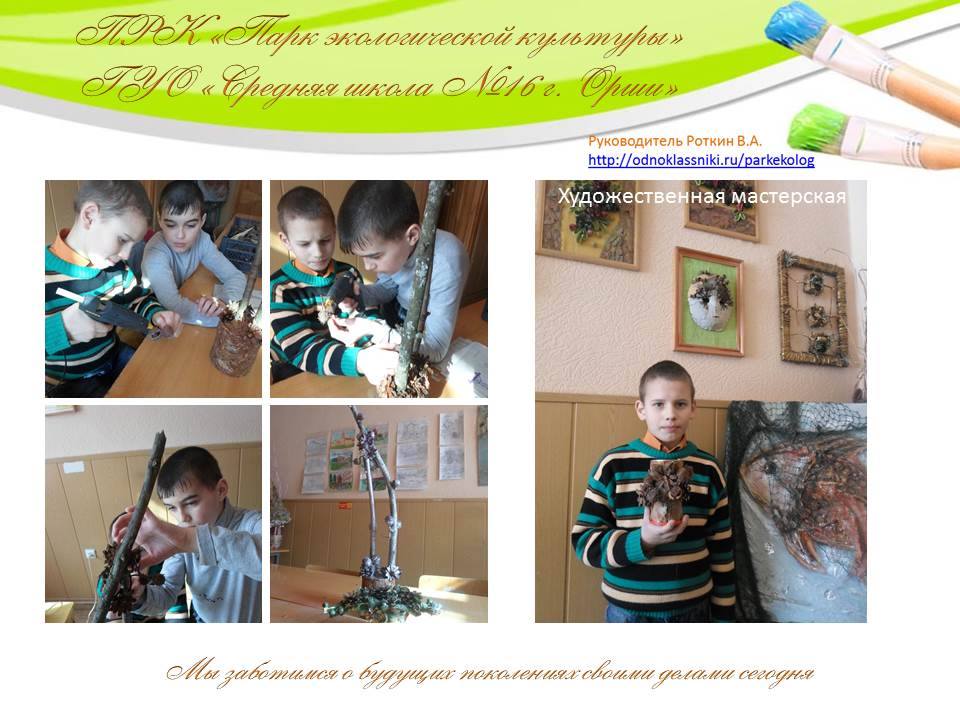 Шефская   помощь
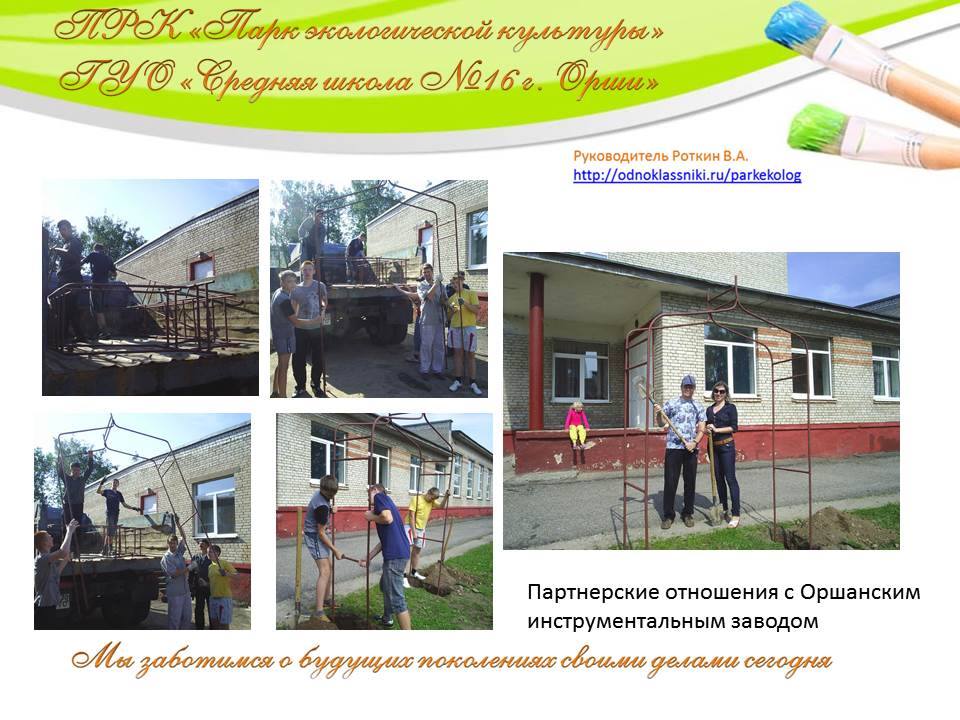 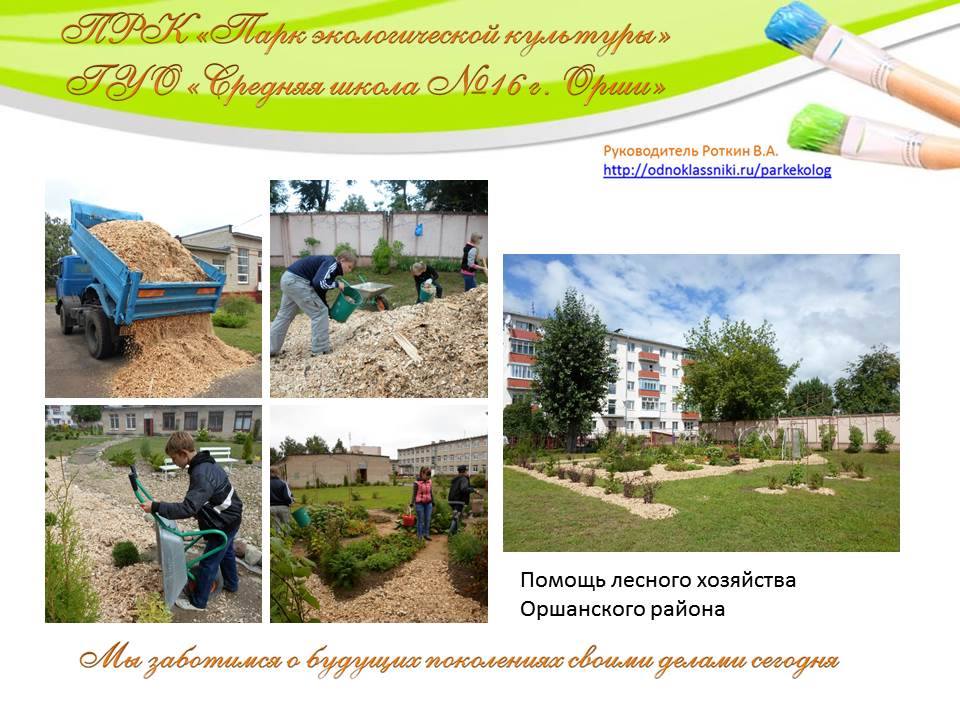 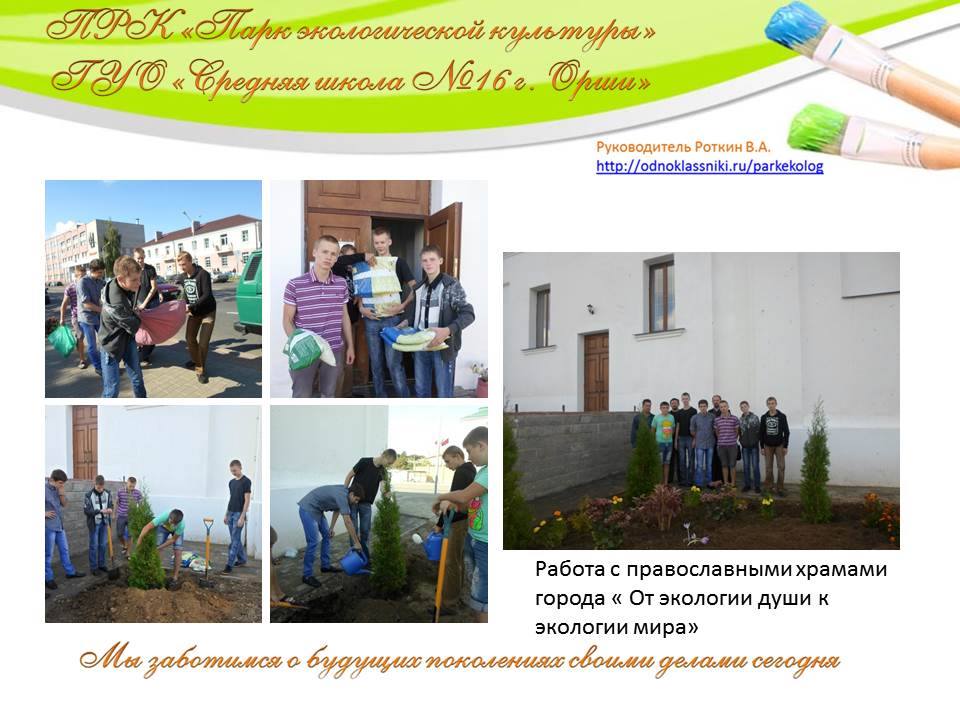 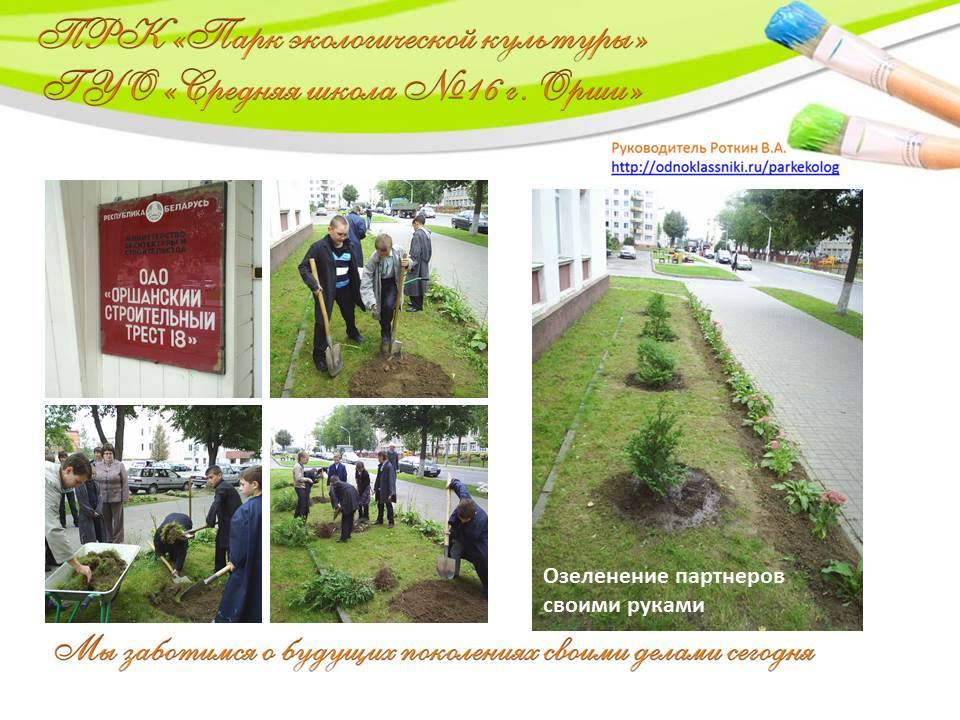 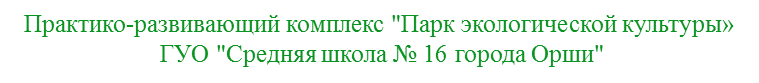 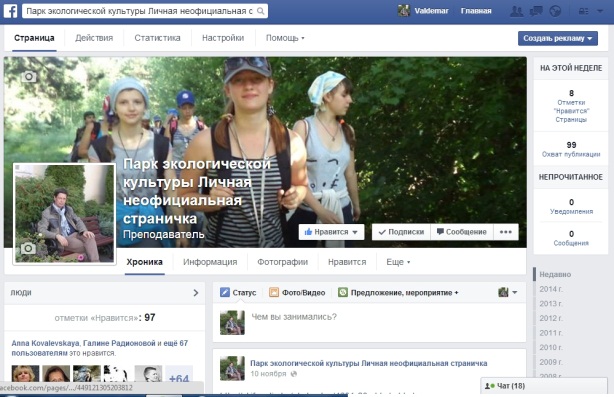 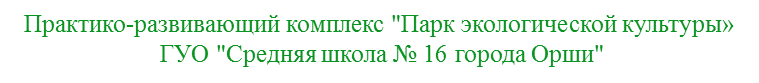 +375 33 306 10 54   Роткин В.А.